التهيئة
اسمع الصوت واستنتج شخصية قصتنا الجديدة :
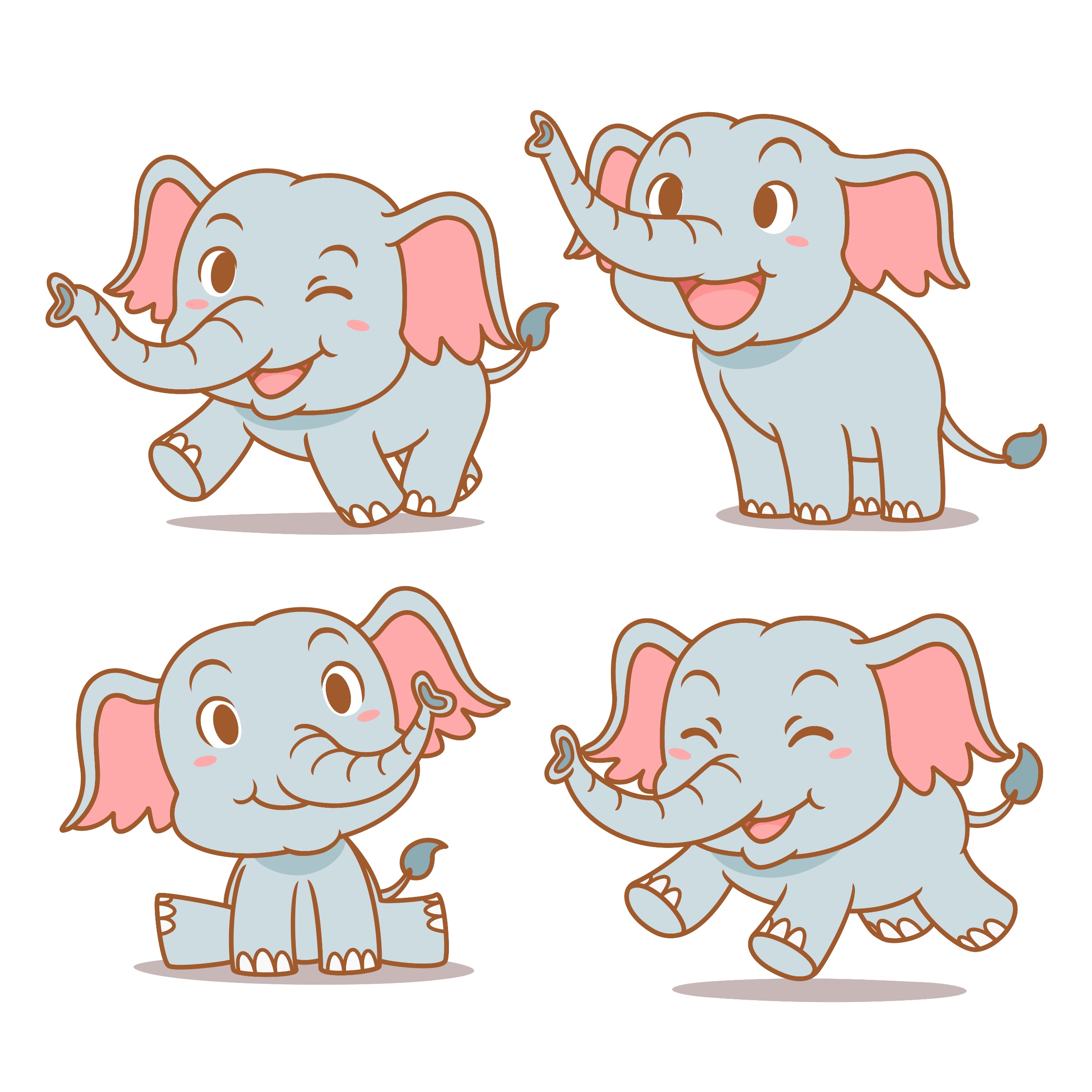 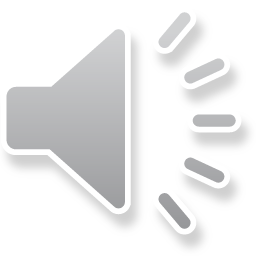 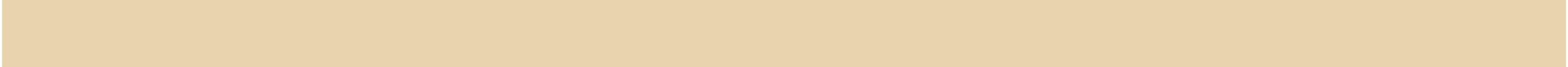 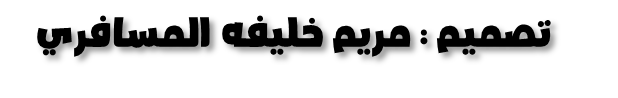 الأهداف
يستمع المتعلم إلى القصة .
يجيب المتعلم على أسئلة القصة  مظهراً فهمه لها, مبدياً رأيه فيها.
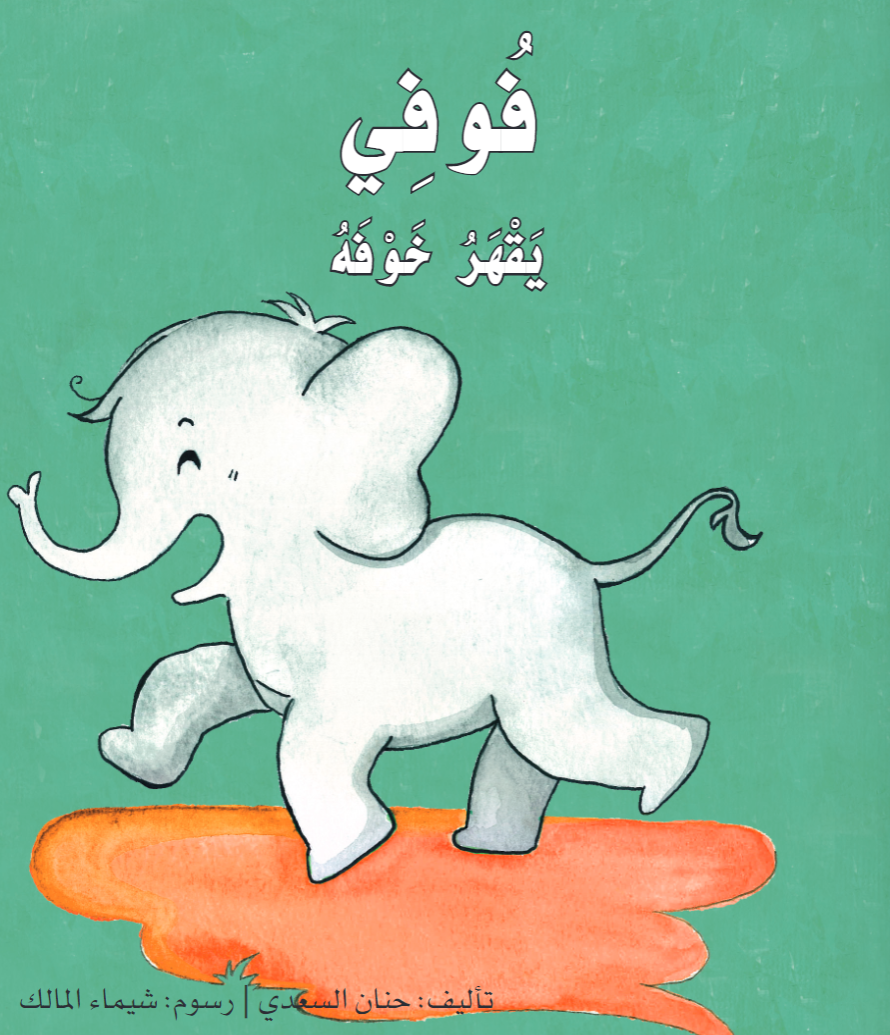 يقرأ المتعلم النص القرائي قراءةً صحيحة.
يقرأ المتعلم الجمل المختلفة ويربطها بالصور المناسبة .
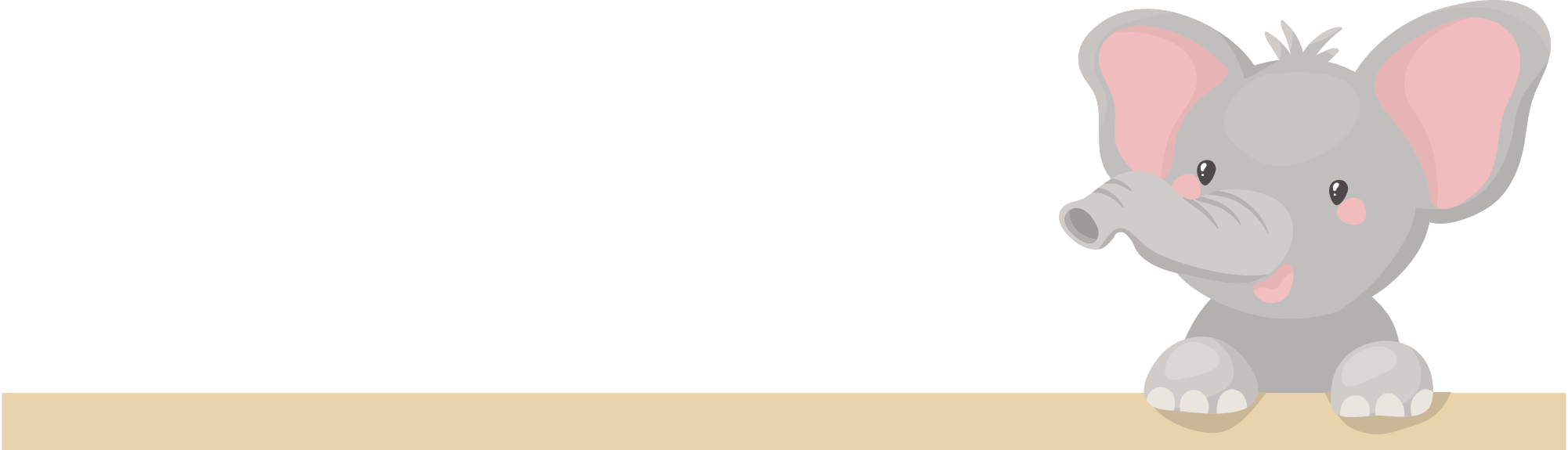 أن يميز المتعلم صوت الحرف ف.
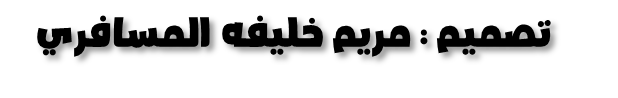 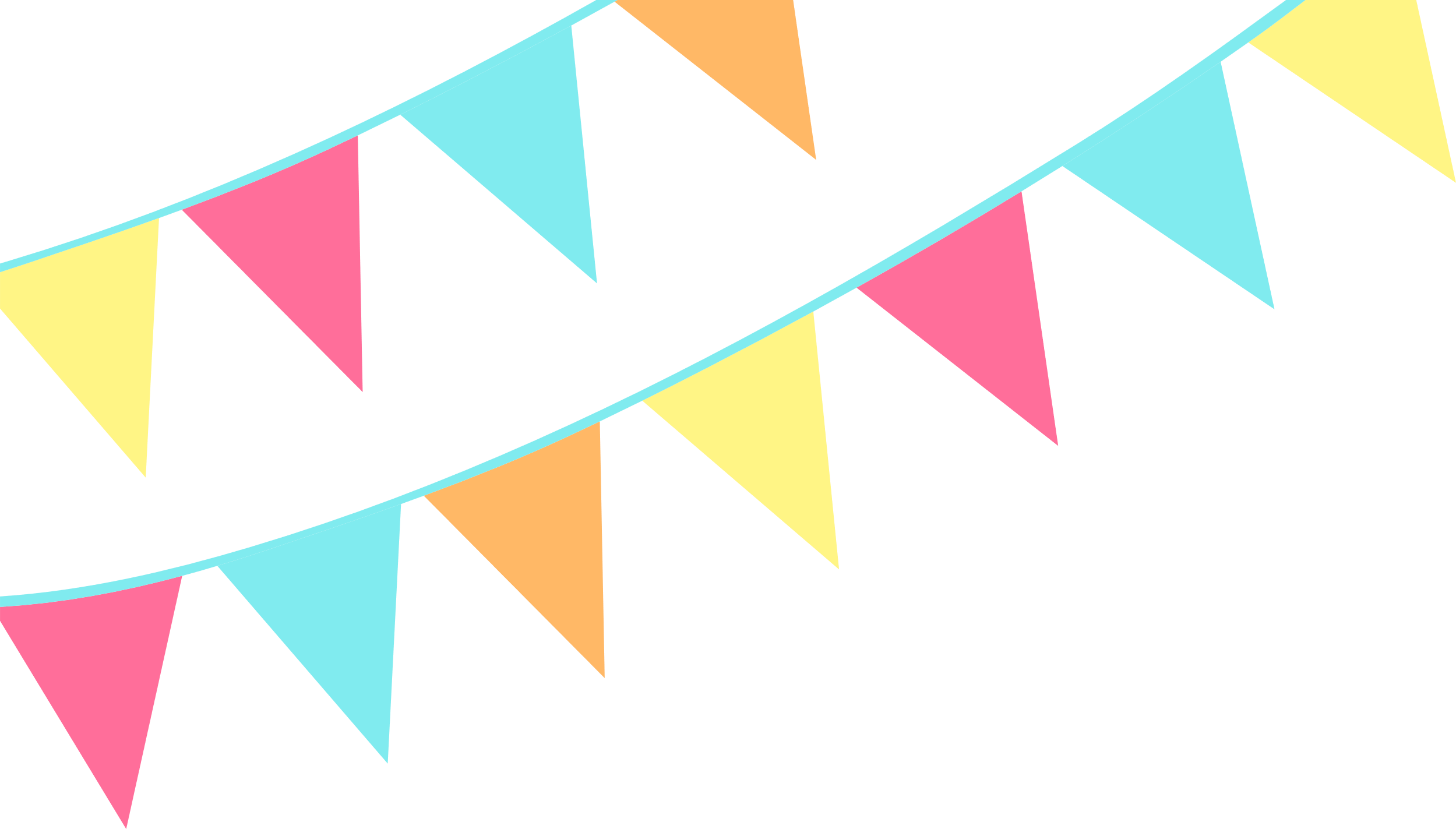 عرض الدرس
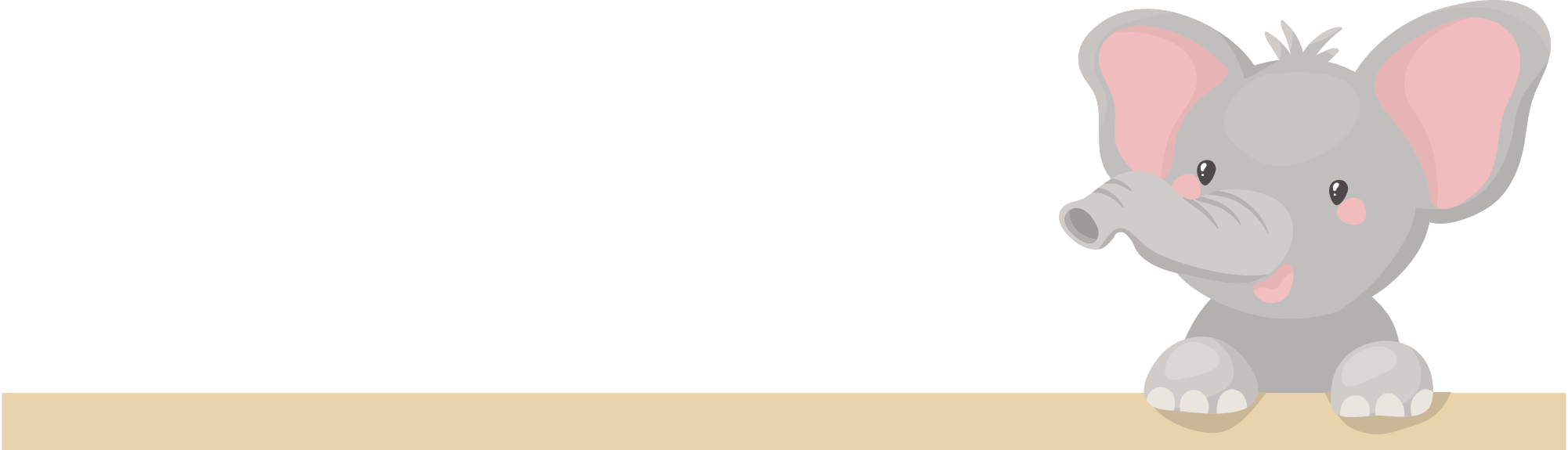 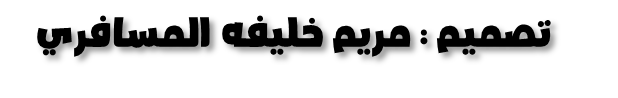 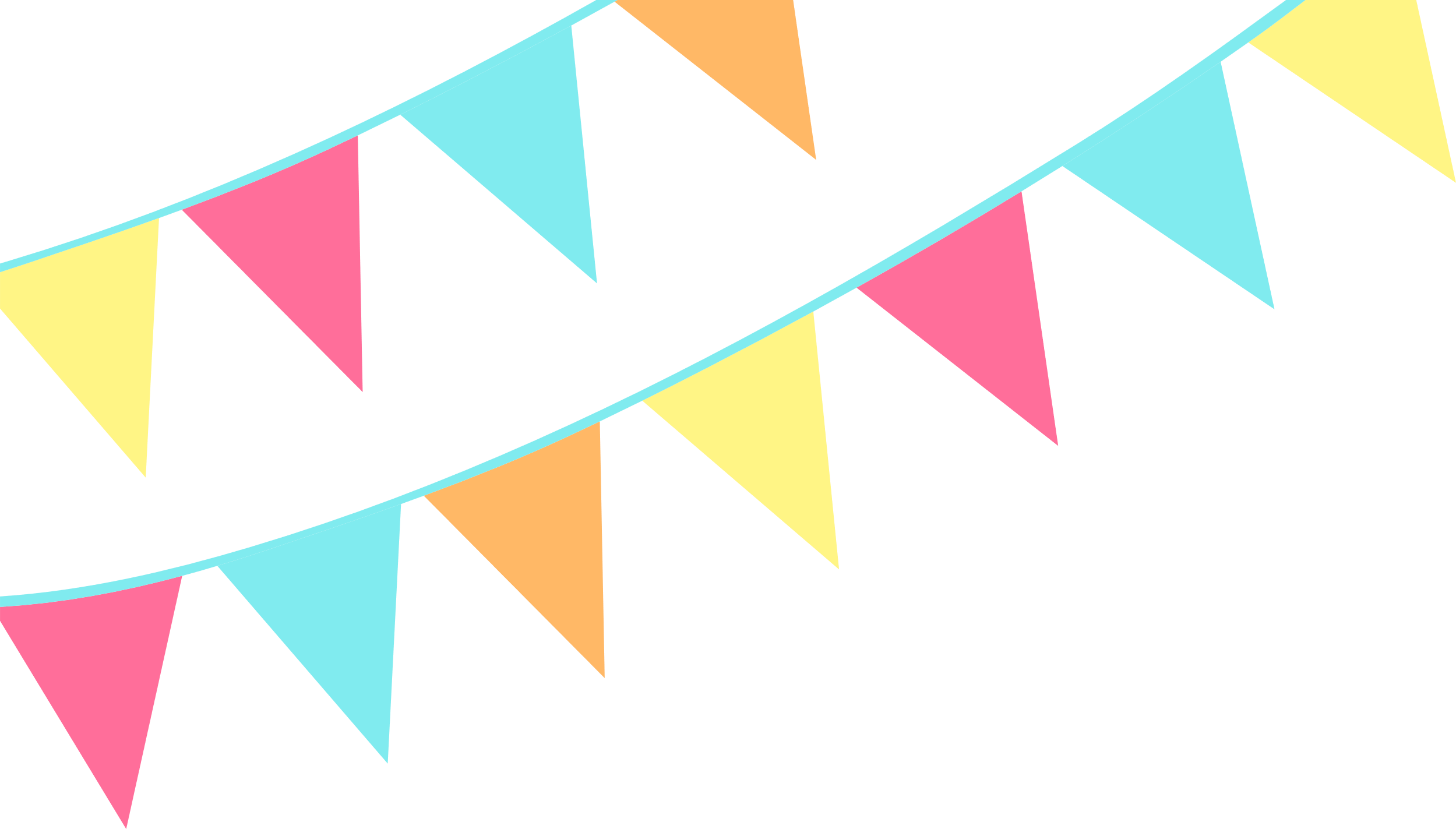 عرض الدرس
كم شخصية في القصة  ؟
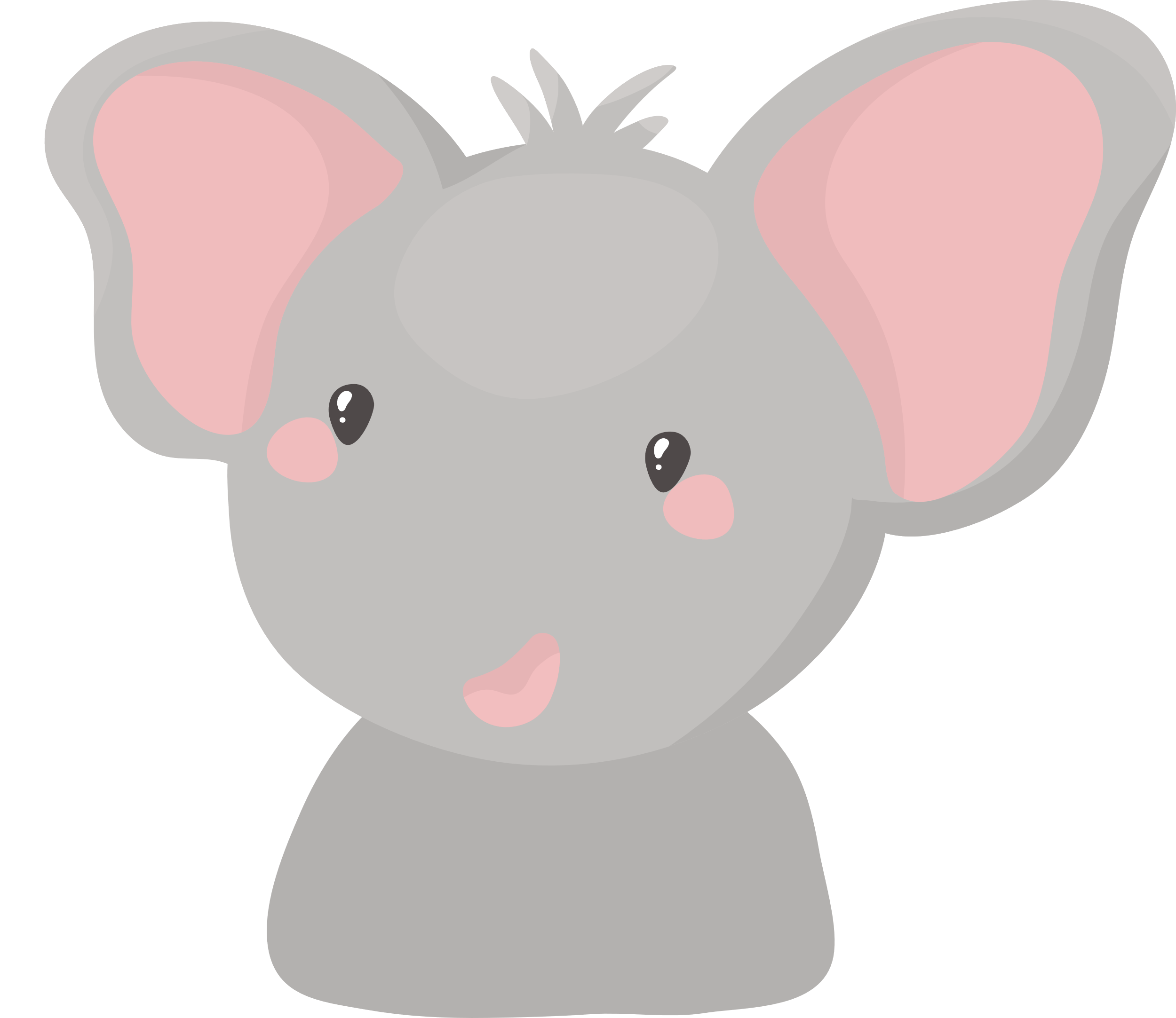 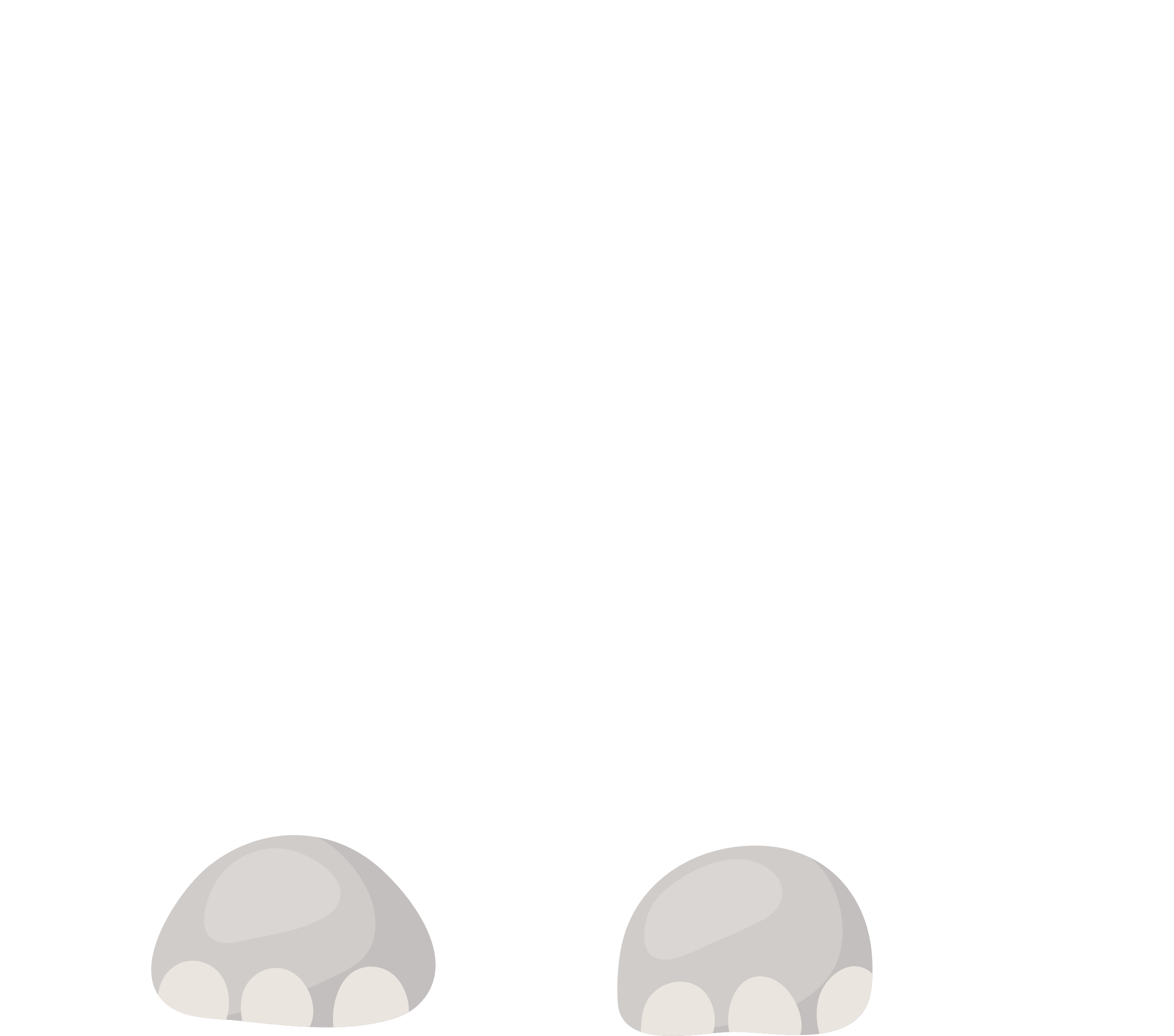 2
4
5
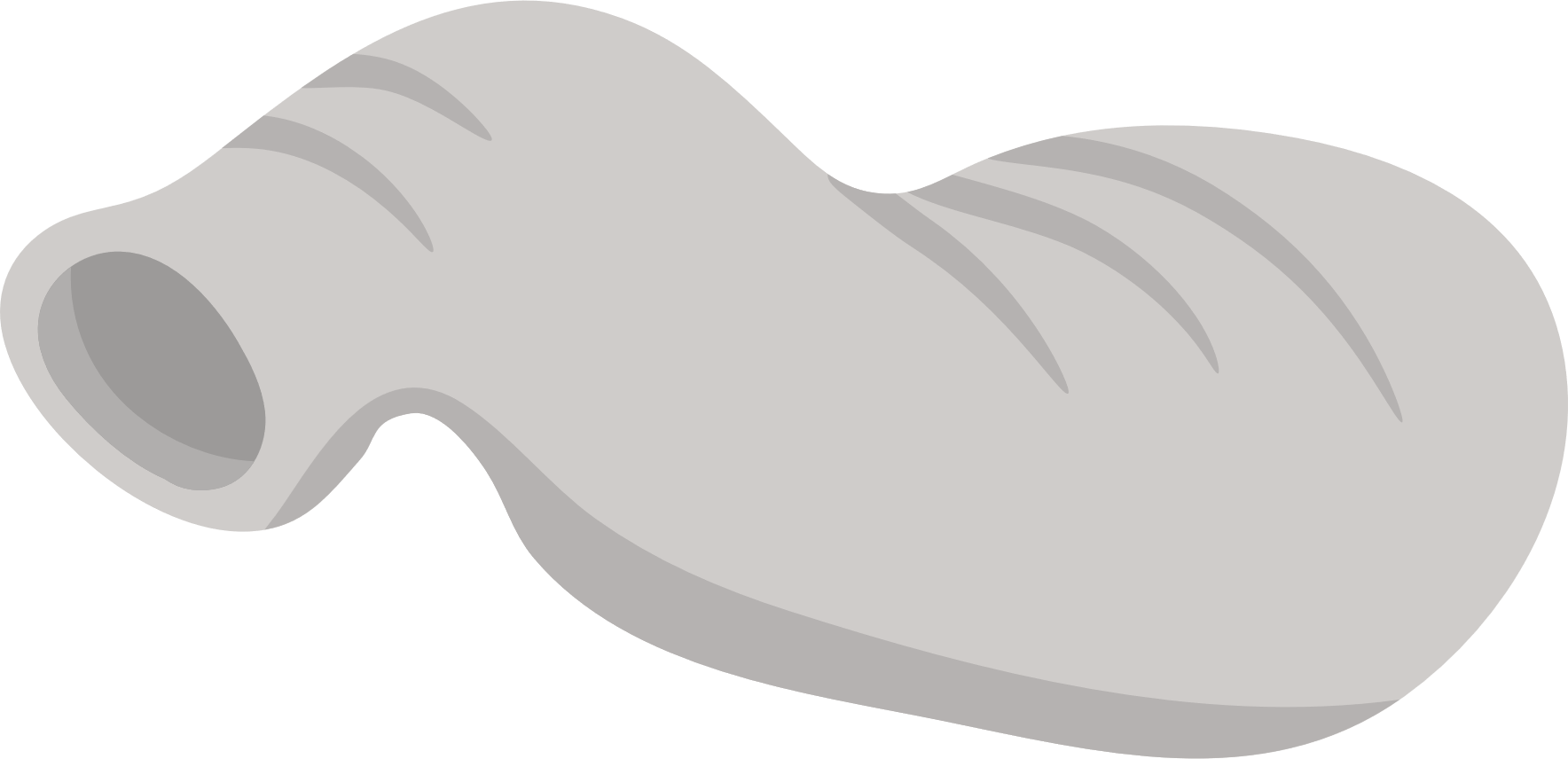 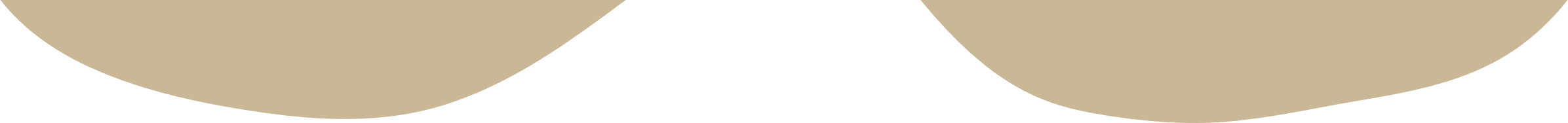 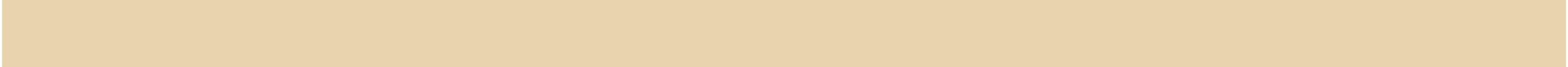 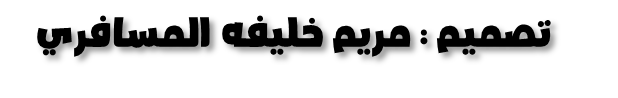 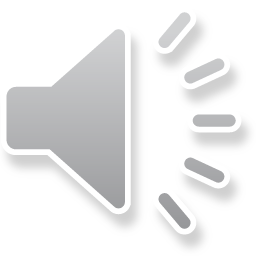 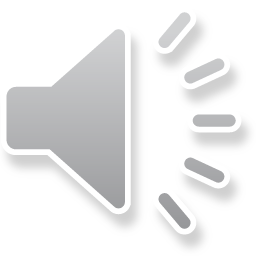 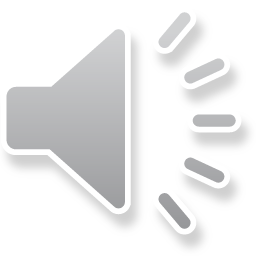 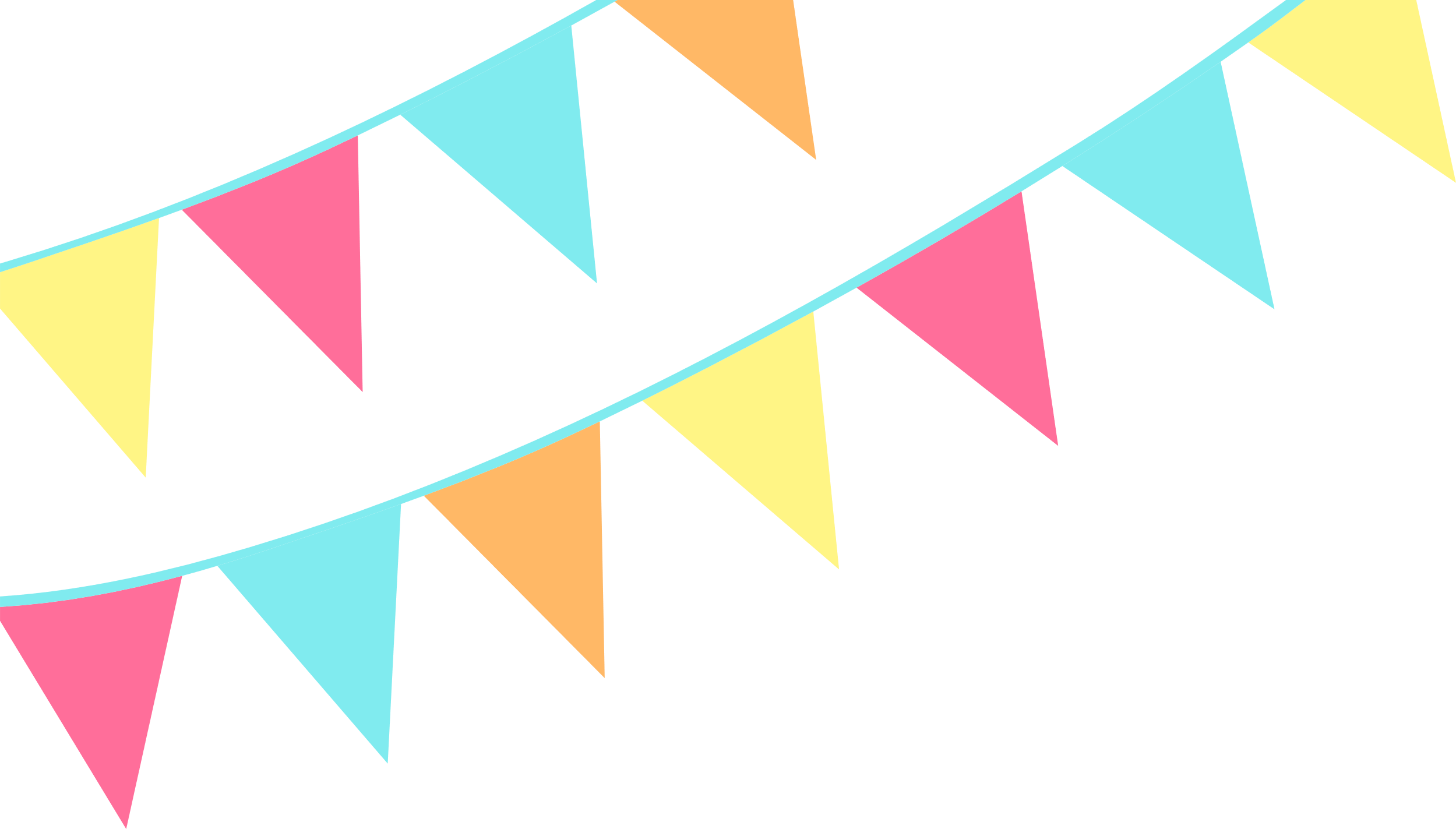 عرض الدرس
ما مُشْكِــلَـة فوفي ؟
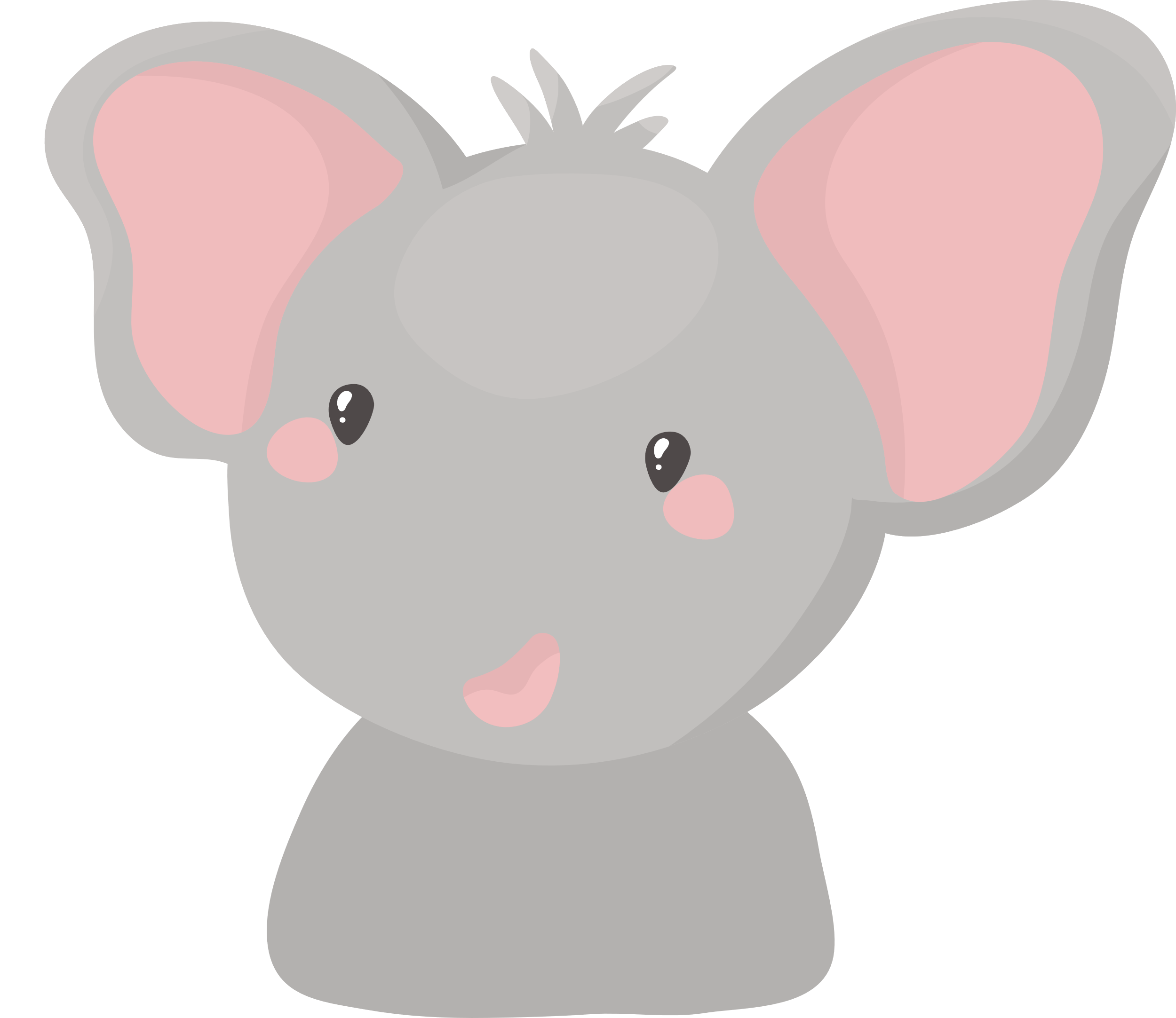 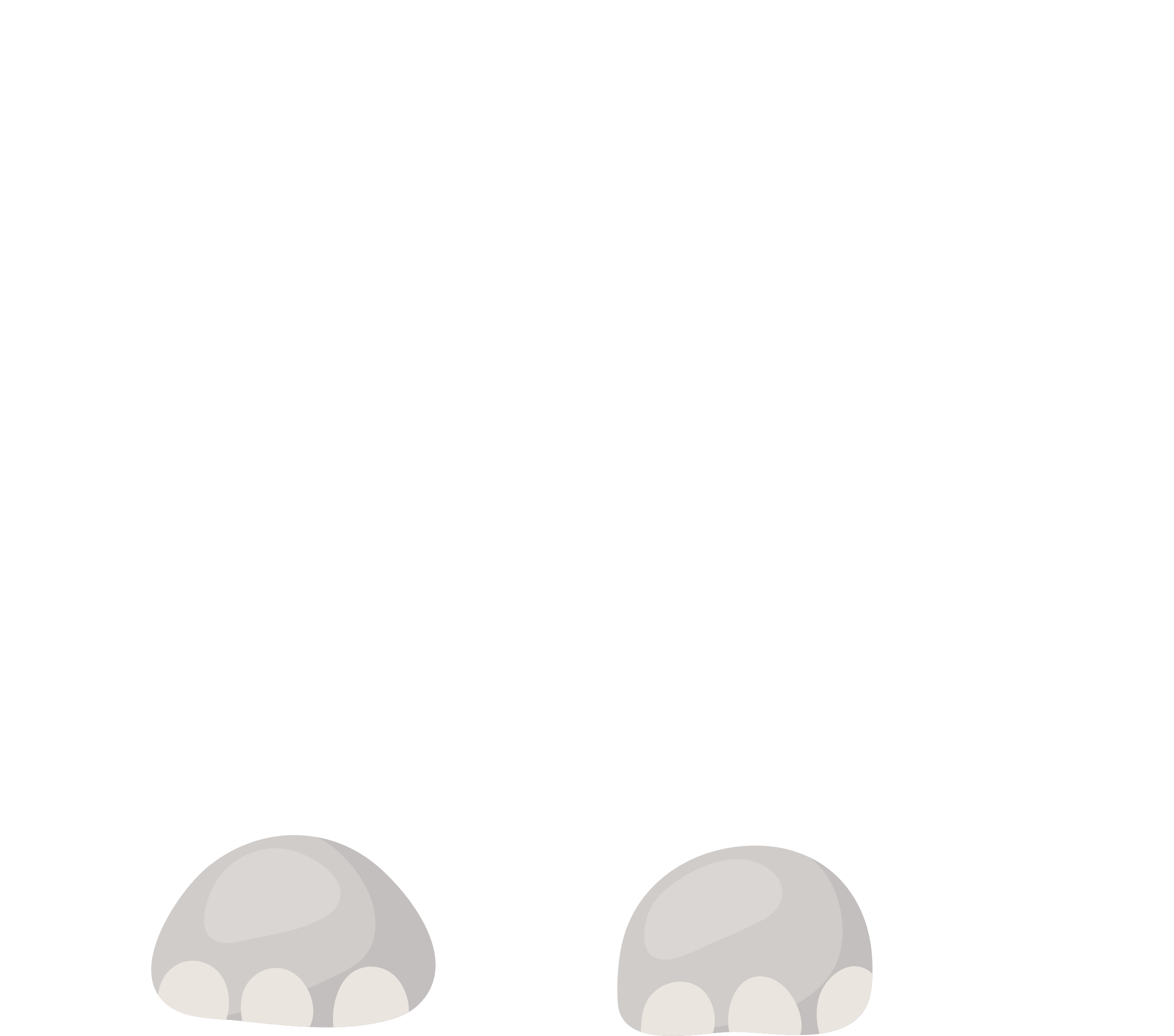 يخاف من الكهوف
يَخافُ منَ الظلام
يَخاف من الْمُرتفعات
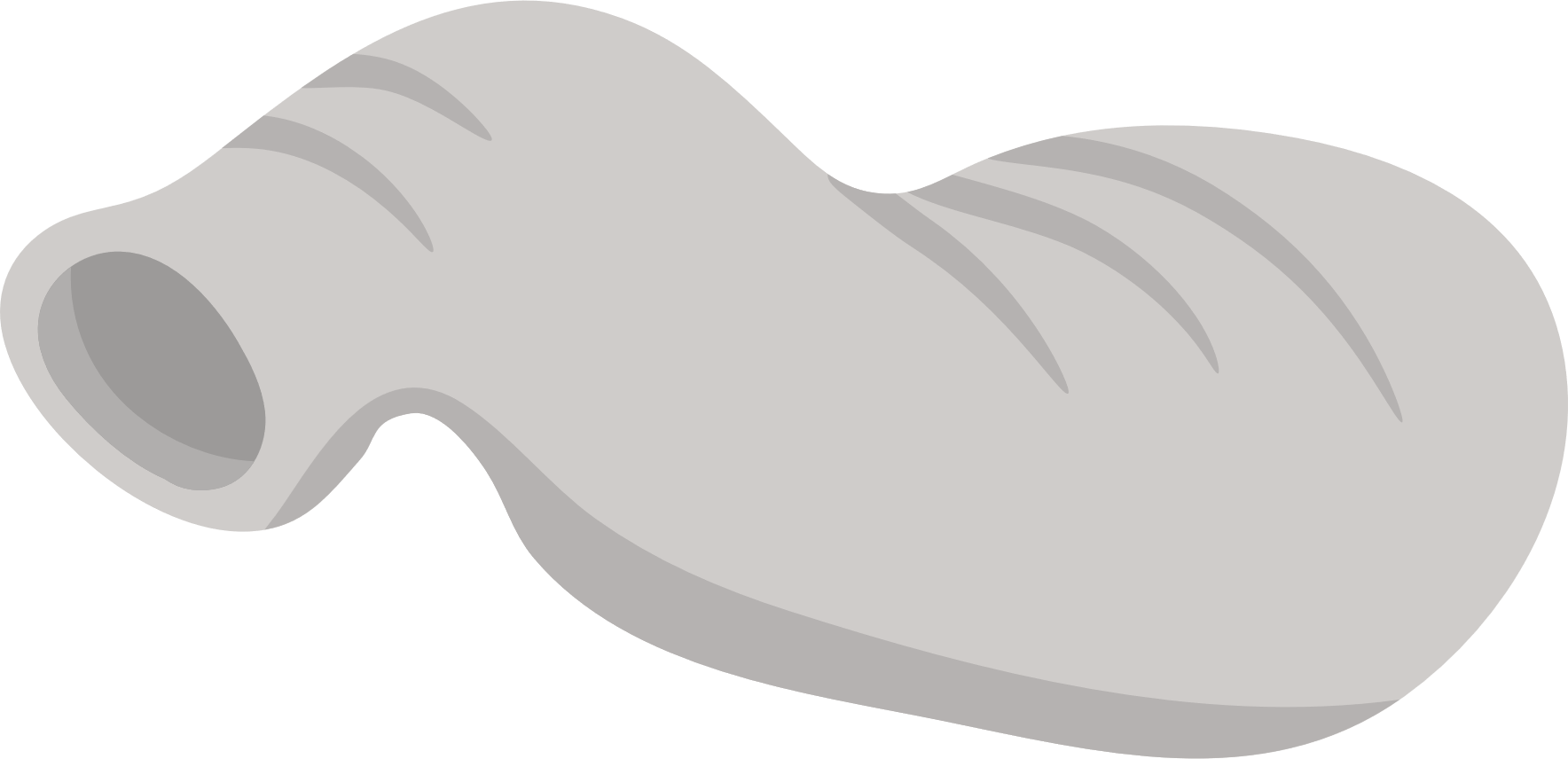 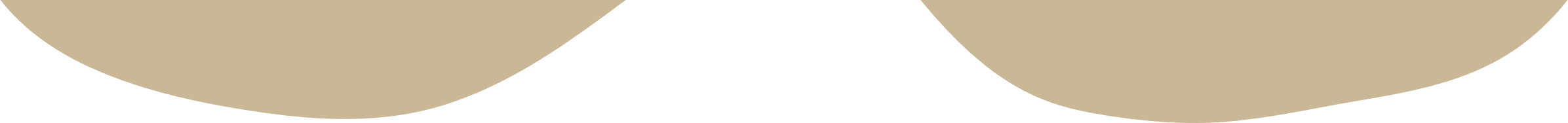 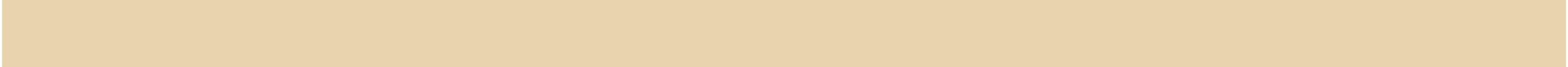 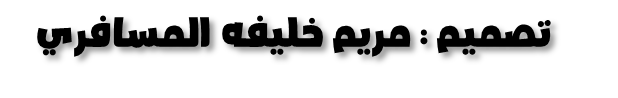 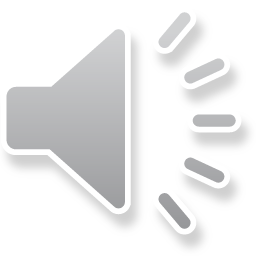 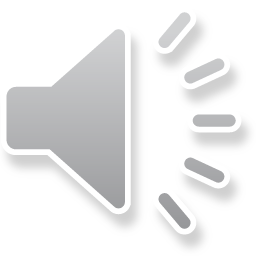 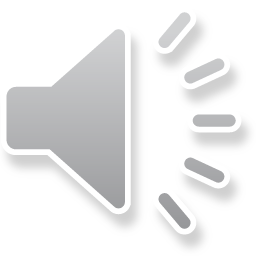 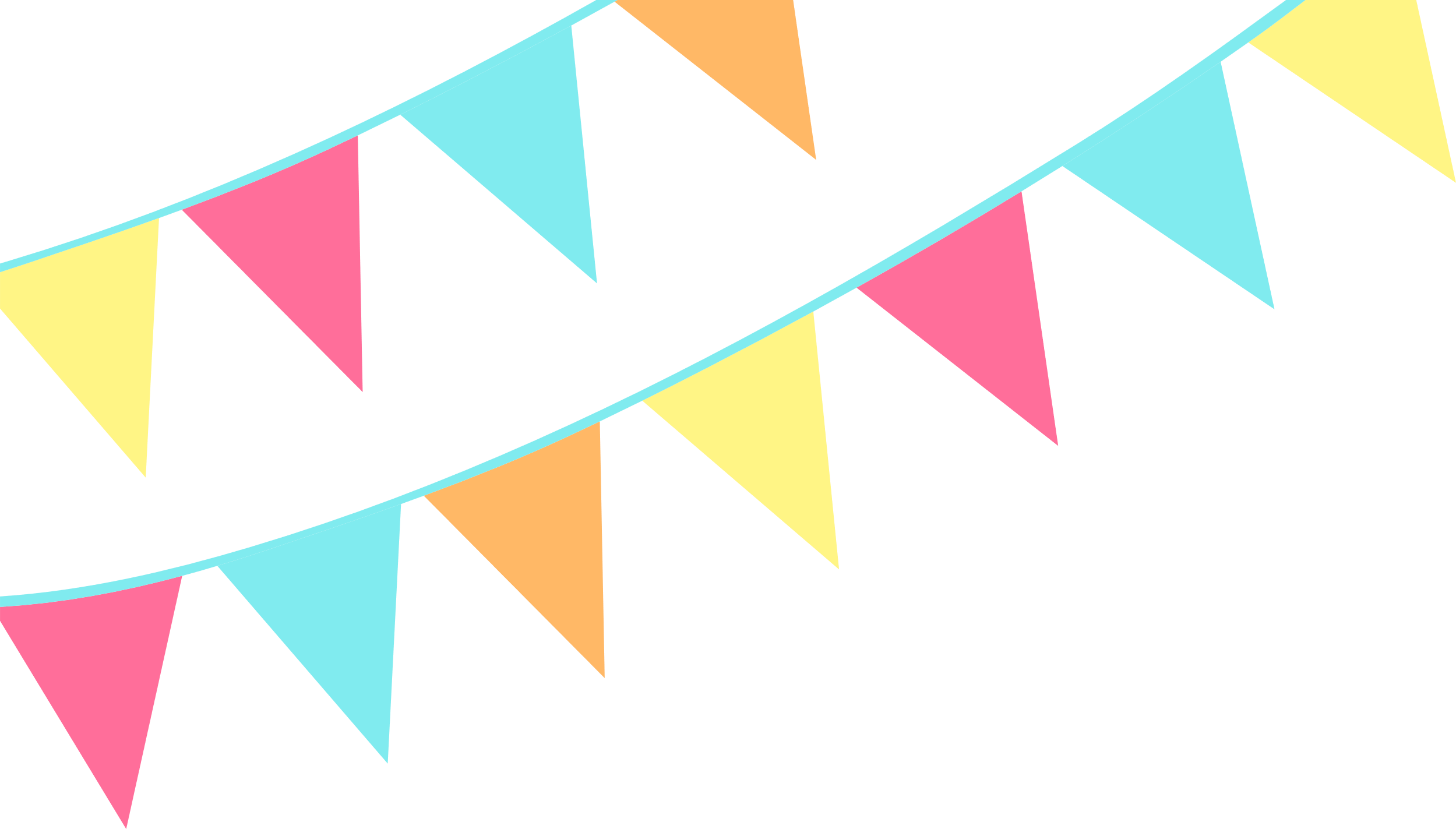 عرض الدرس
ما ميزةُ الفطر الْعَجيب ؟
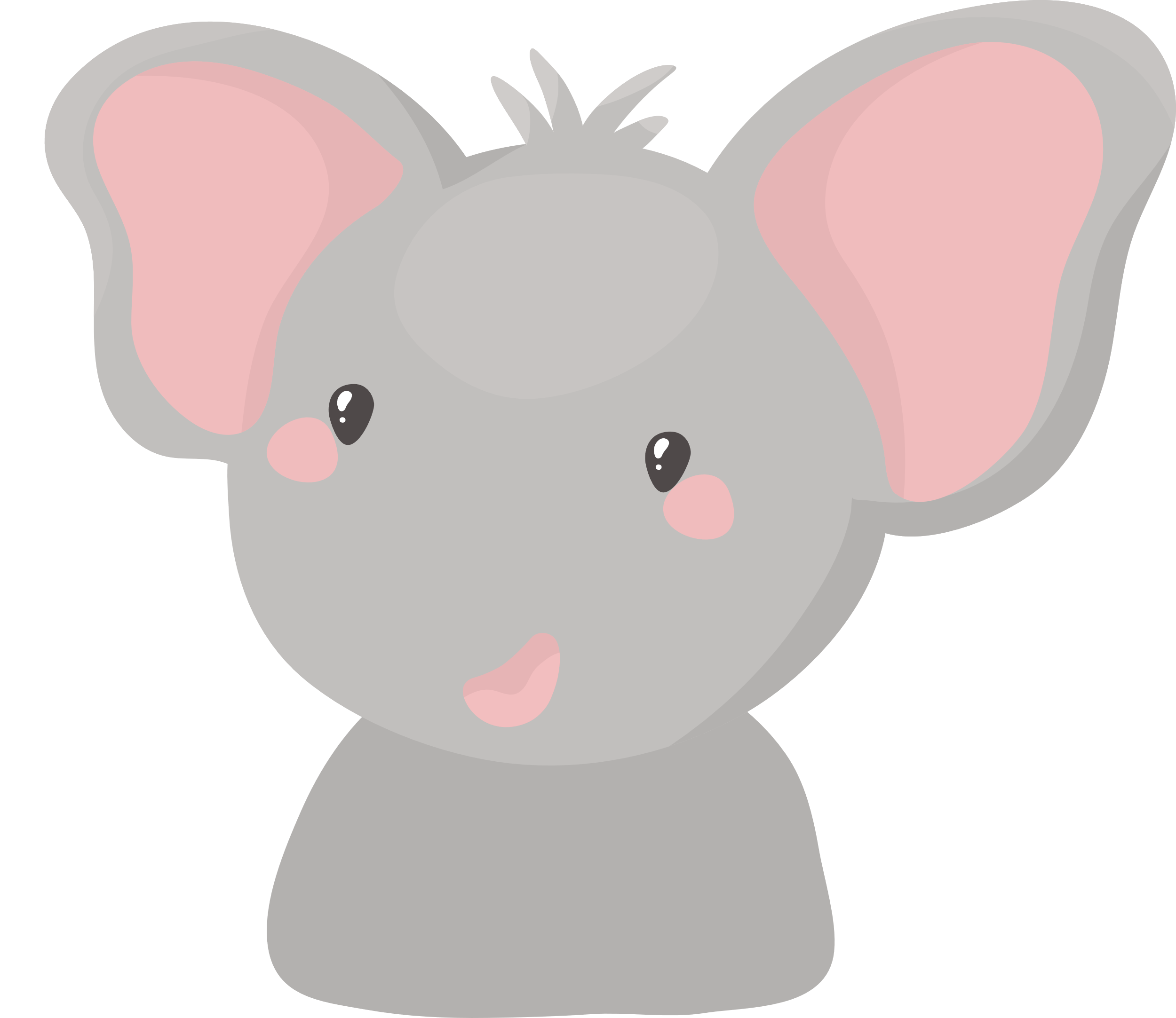 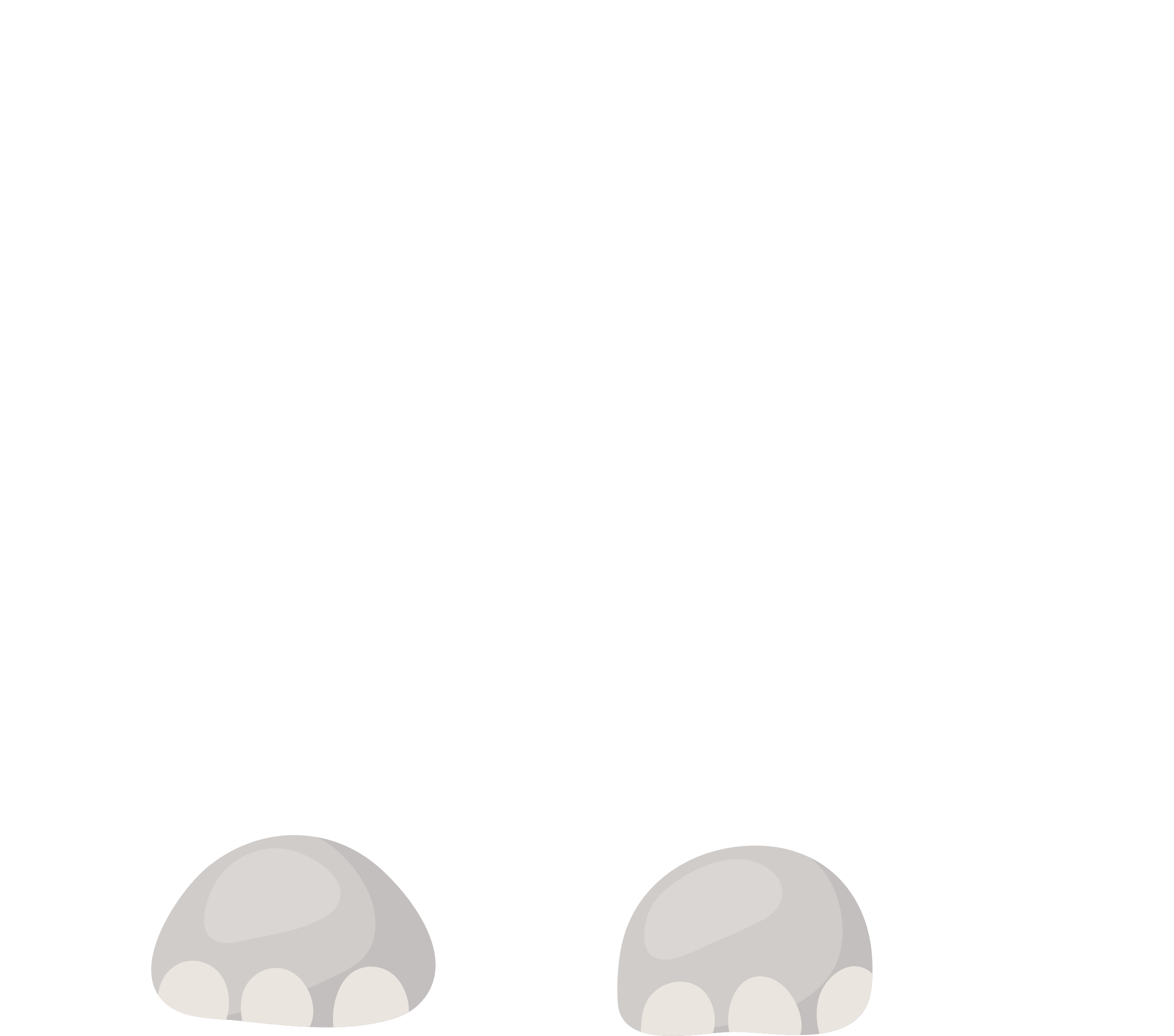 يُضيء في الظلام
يَشْفي من الخوف
يقوي النظر
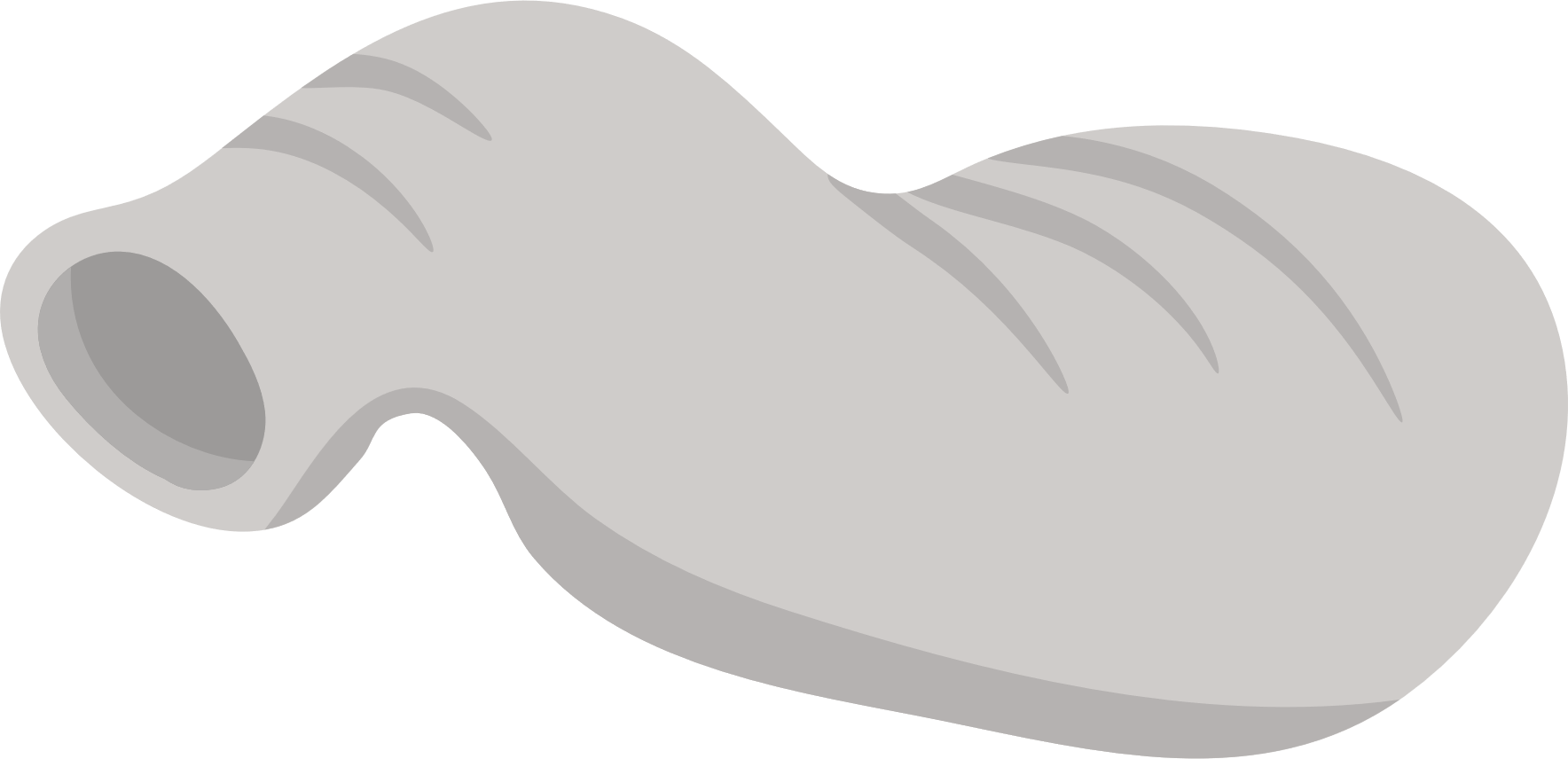 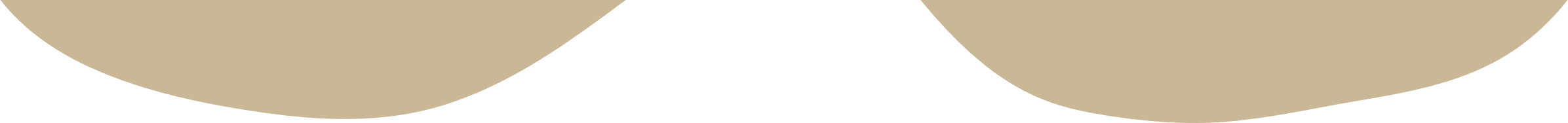 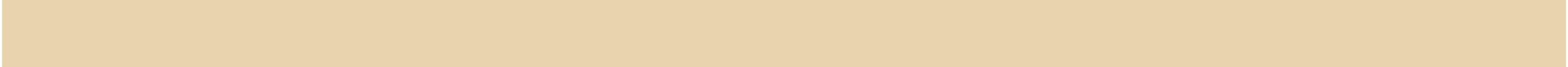 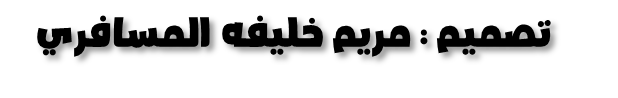 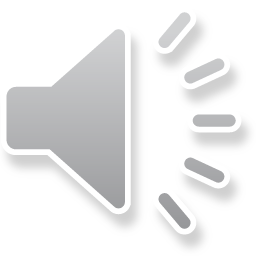 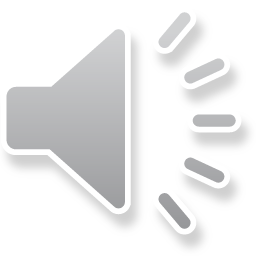 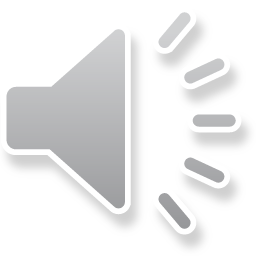 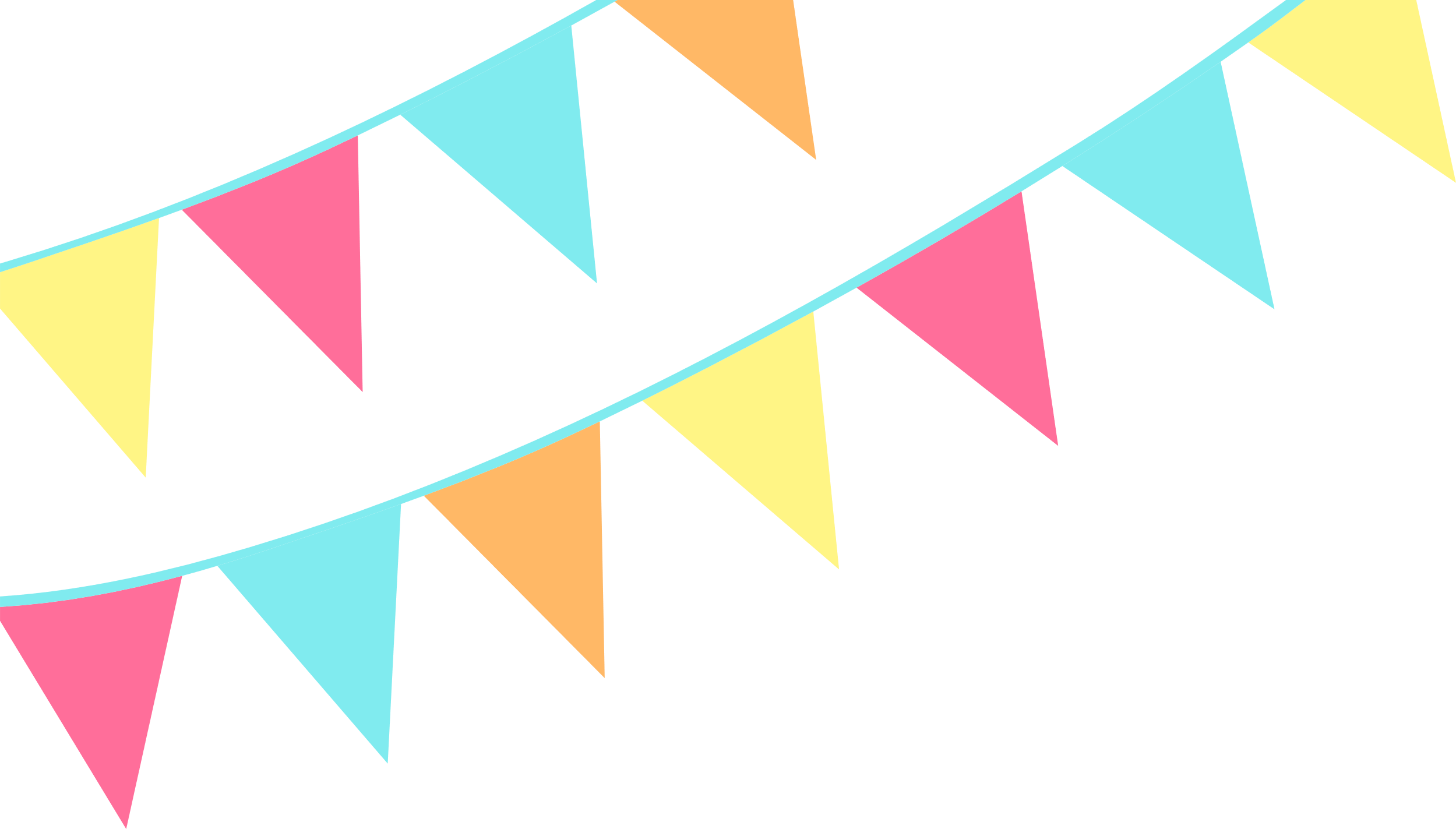 عرض الدرس
كيف ساعد الفأر فوفي ؟
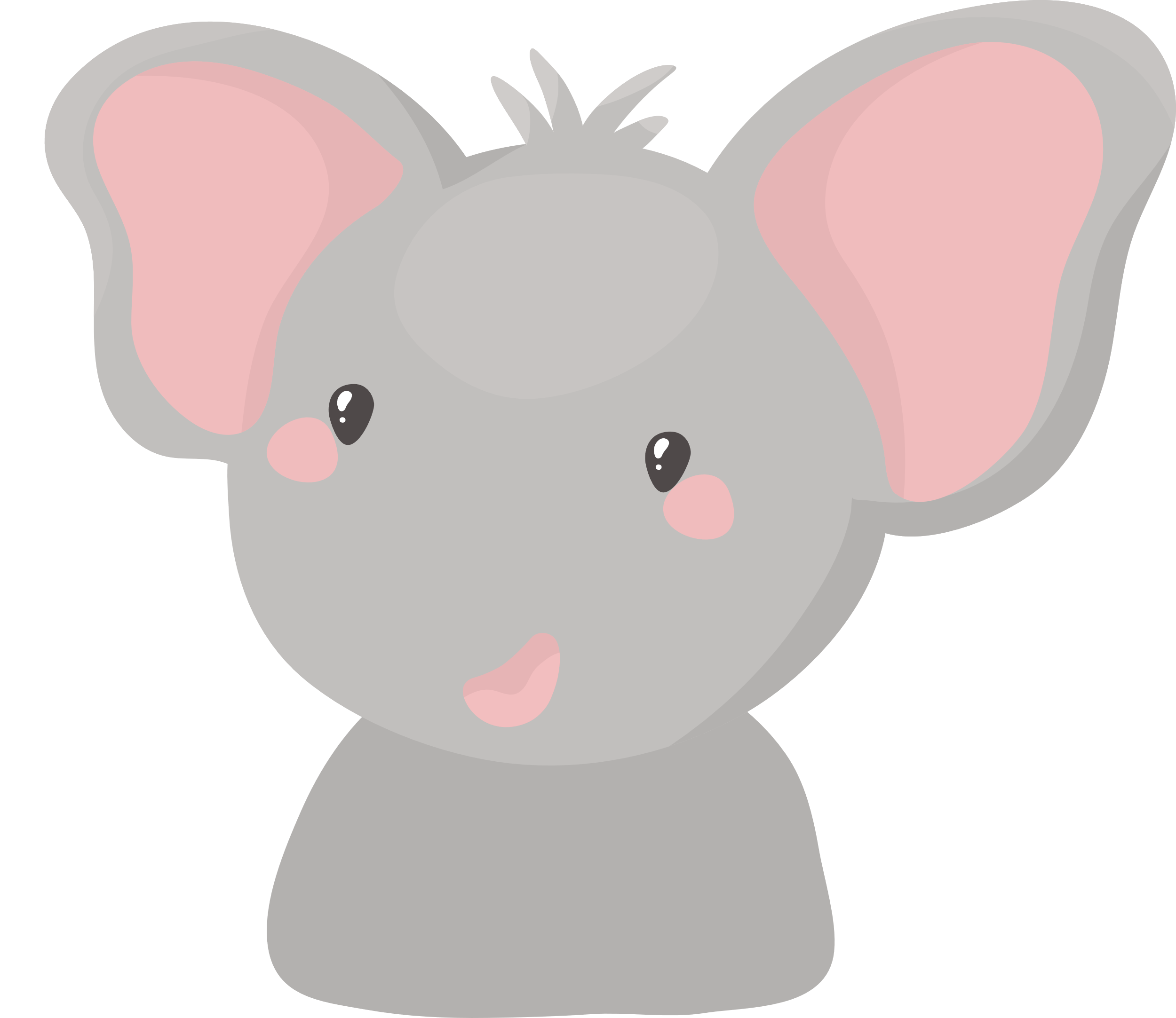 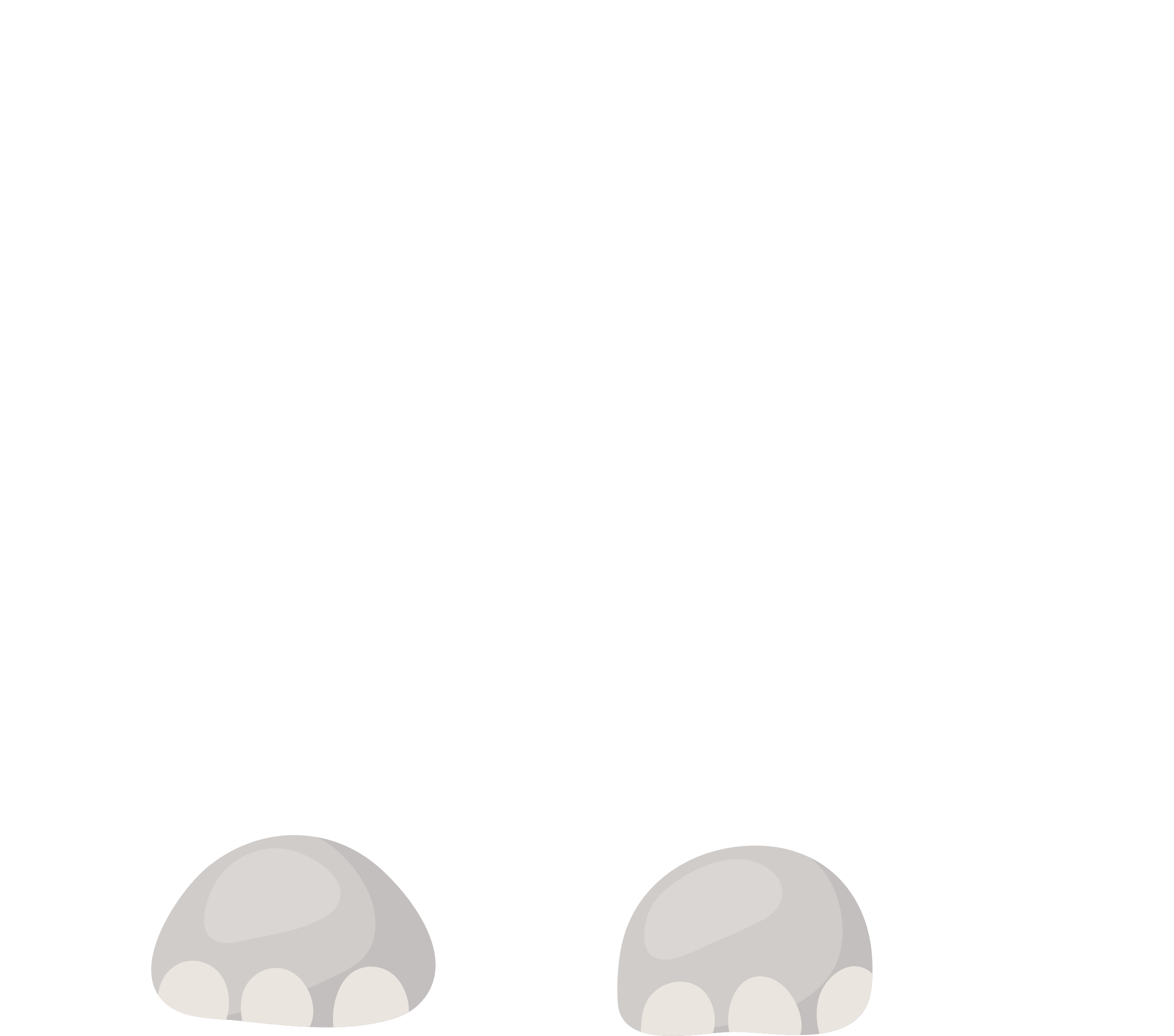 أعطاه فانوساً
أعطاه الفطر العجيب
أخذه إلى الكهف
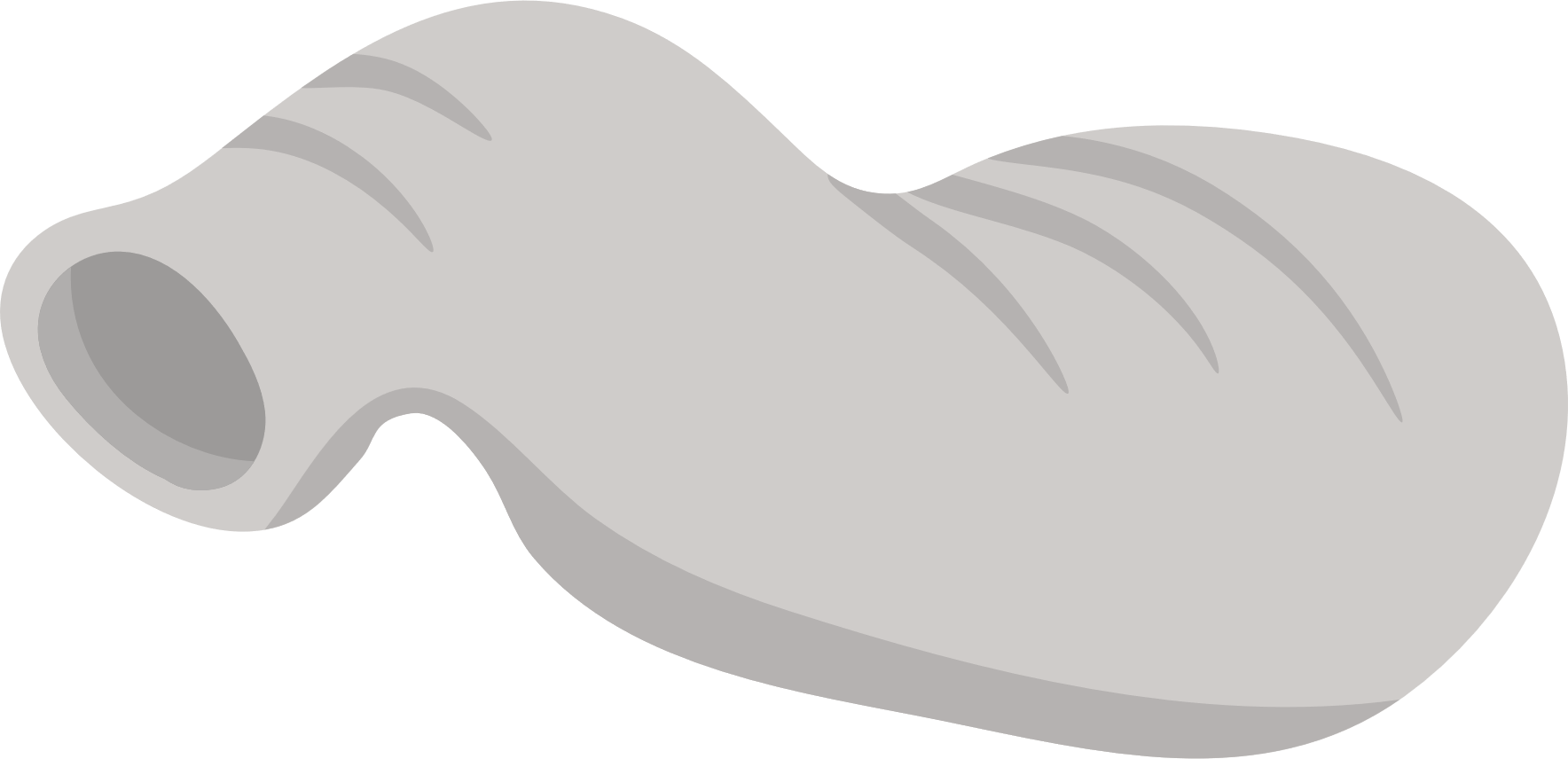 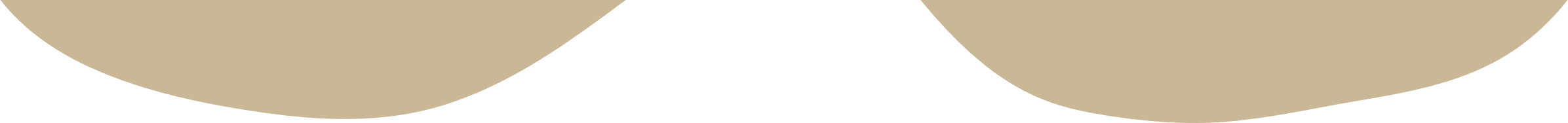 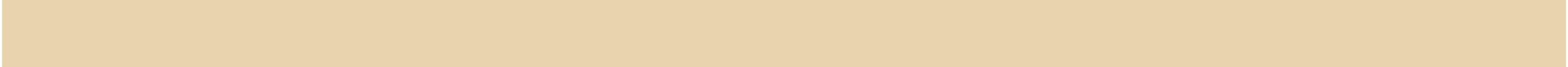 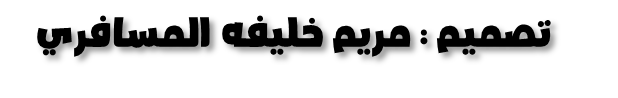 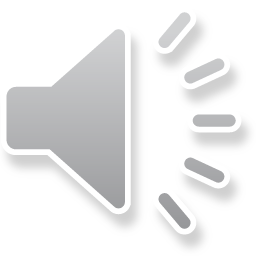 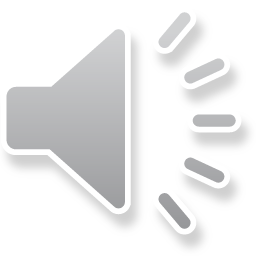 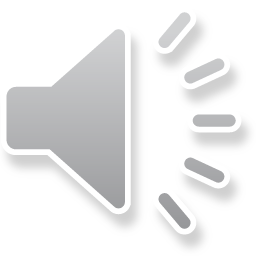 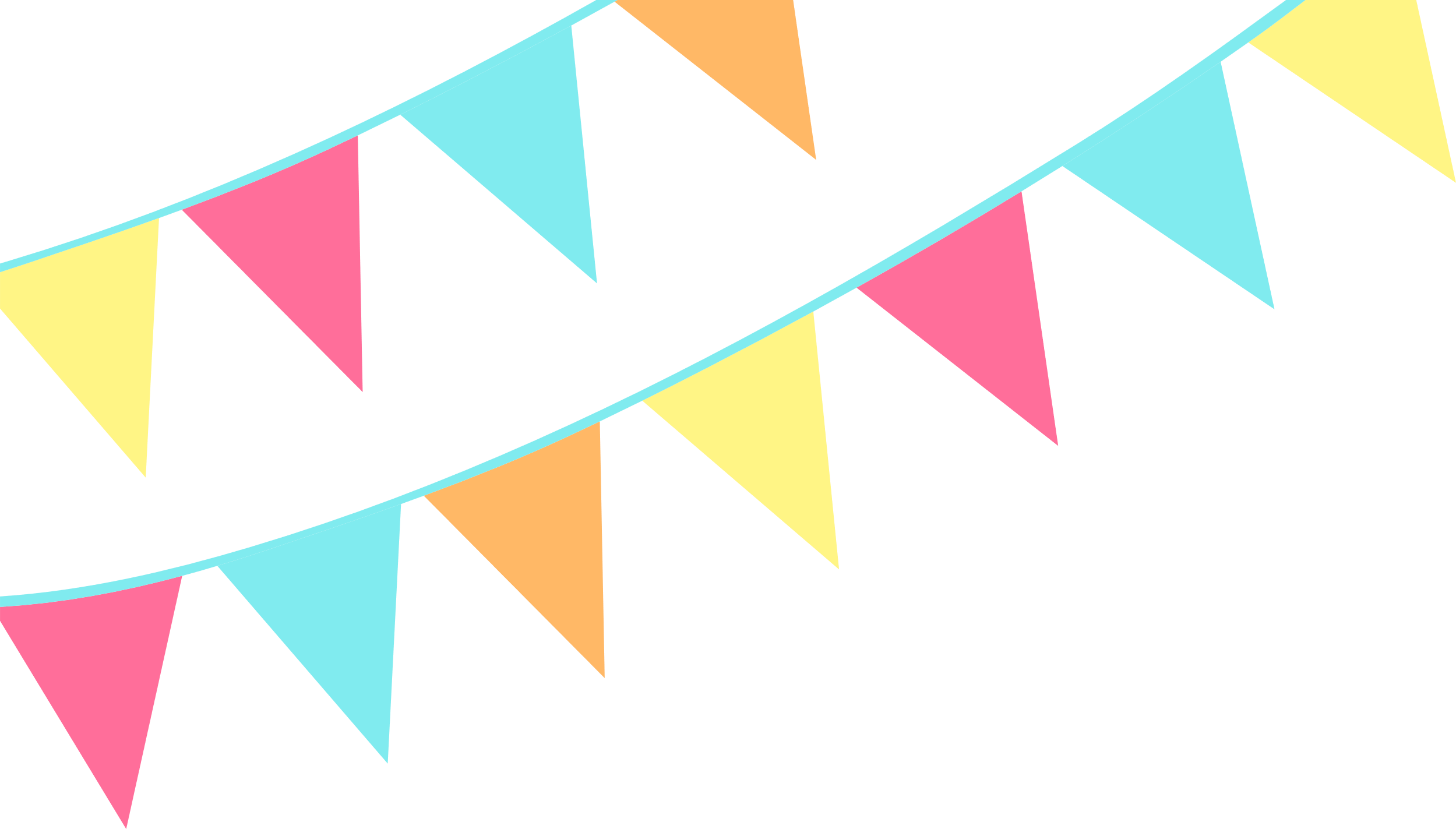 عرض الدرس
لماذا كان فوفي فخوراً بنفسه؟
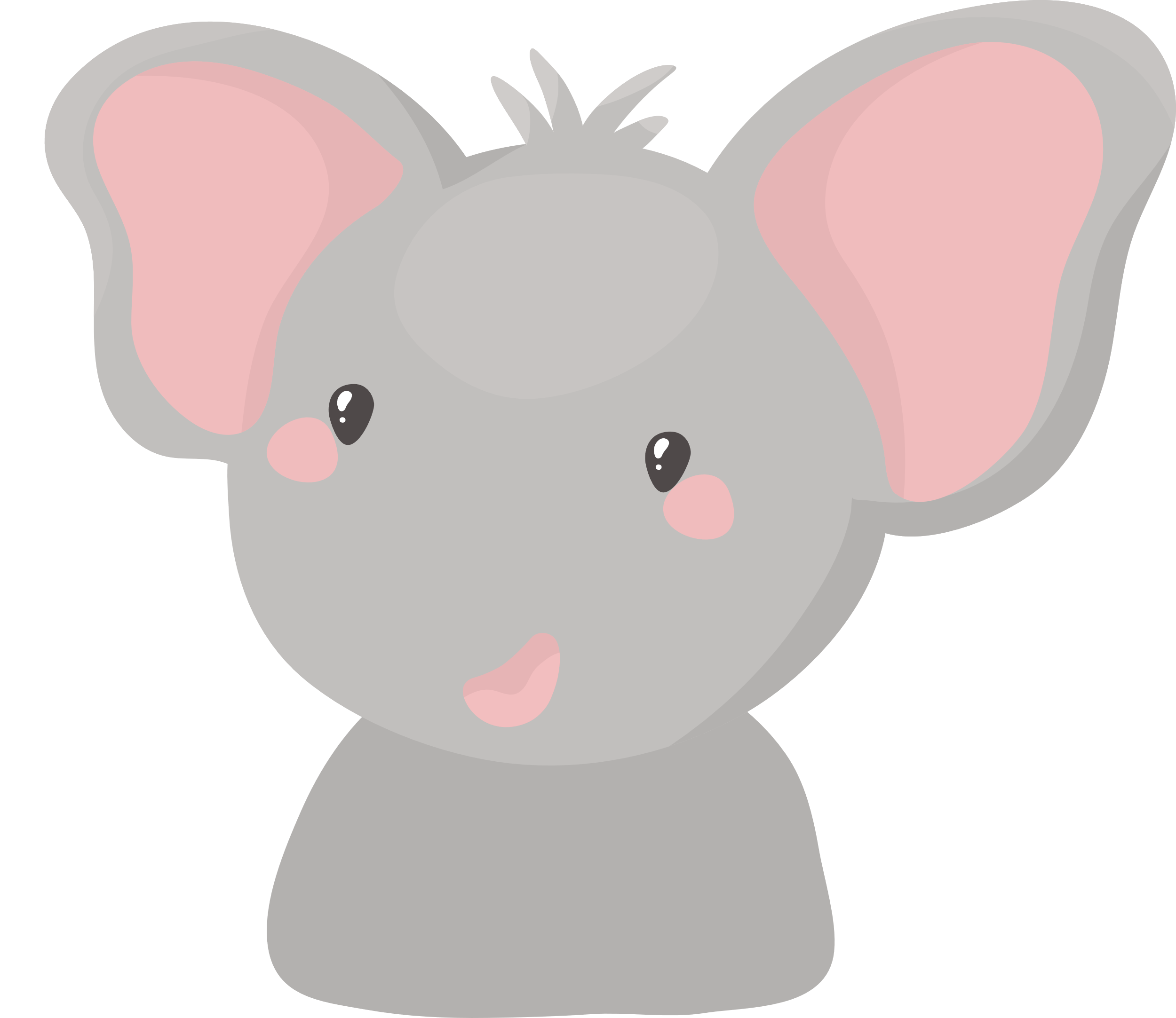 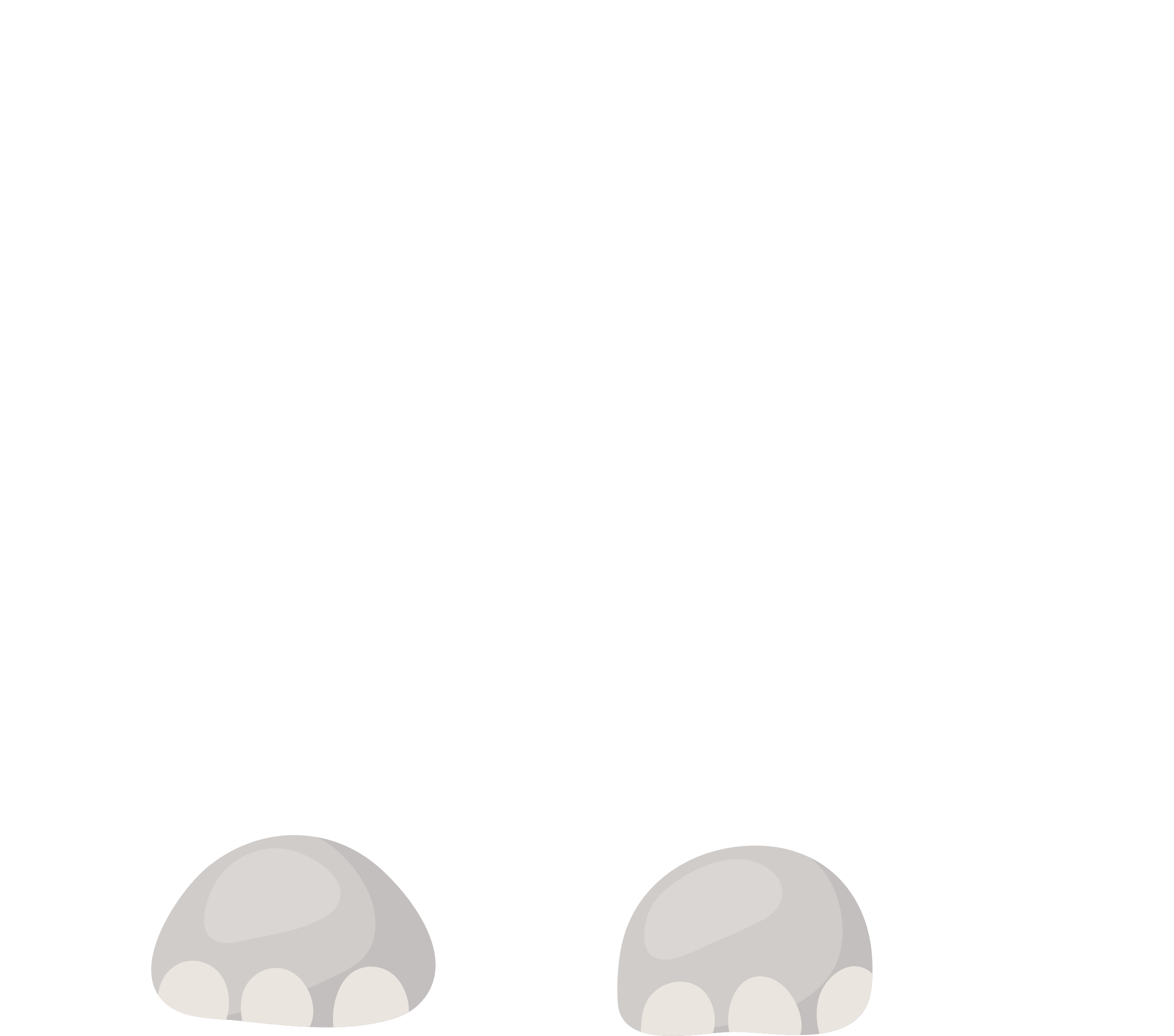 لأنه وجد الفطر العجيب
لأنه تغلب على خوفه
لأن لديه أصدقاء
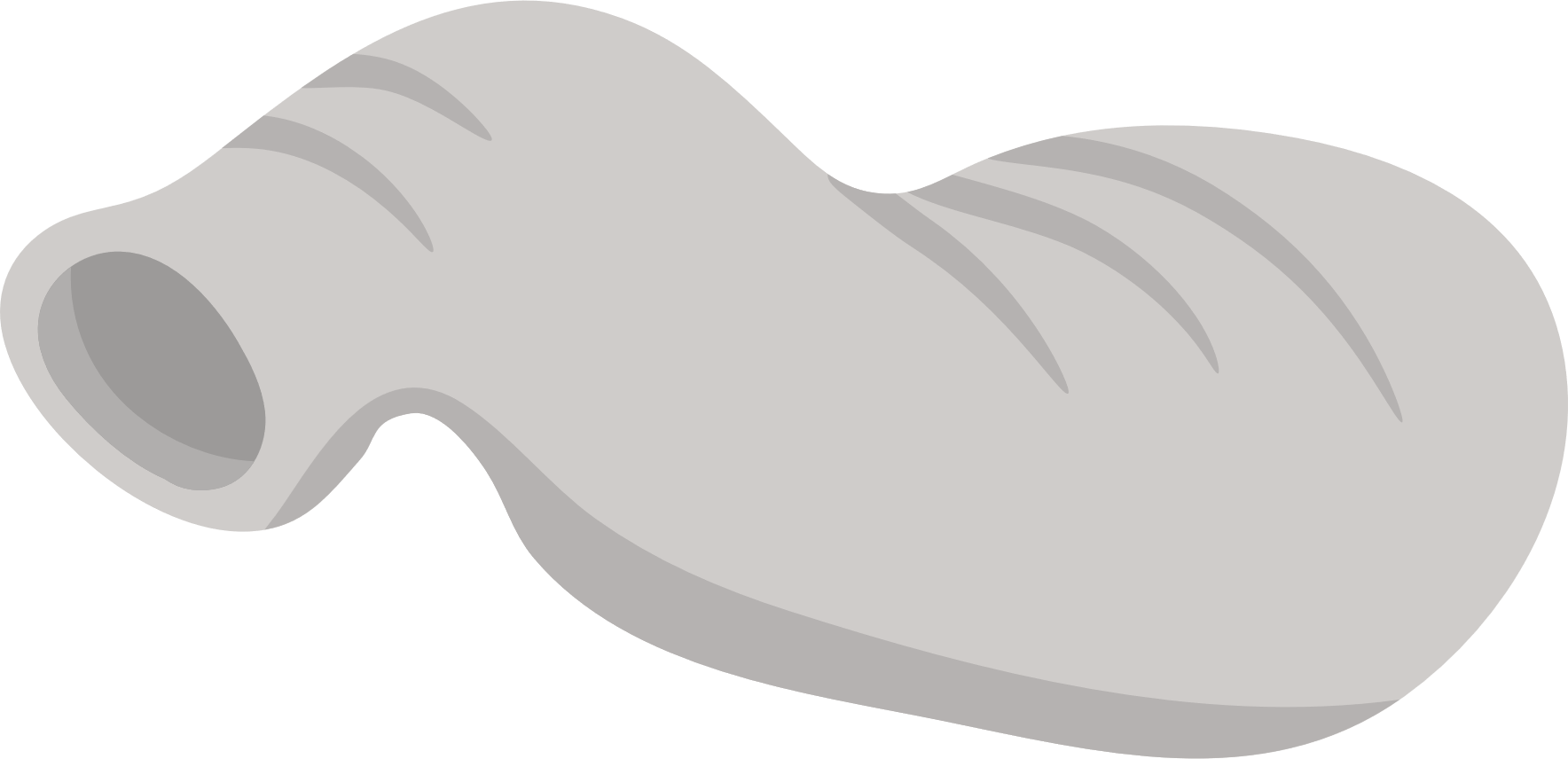 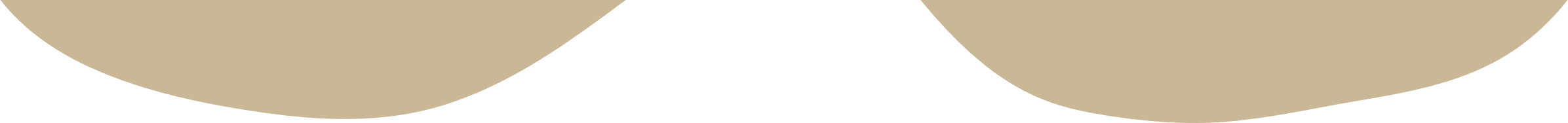 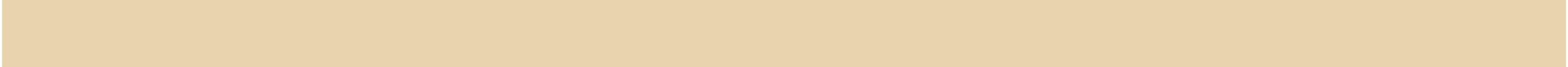 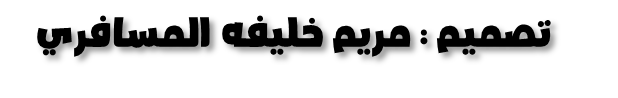 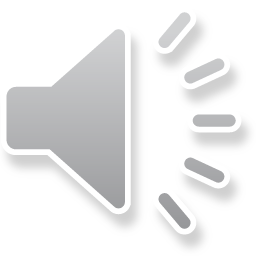 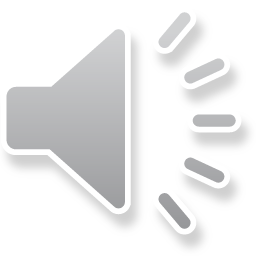 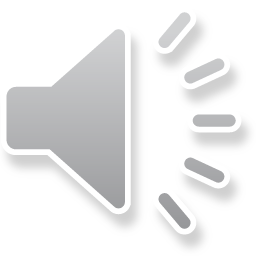 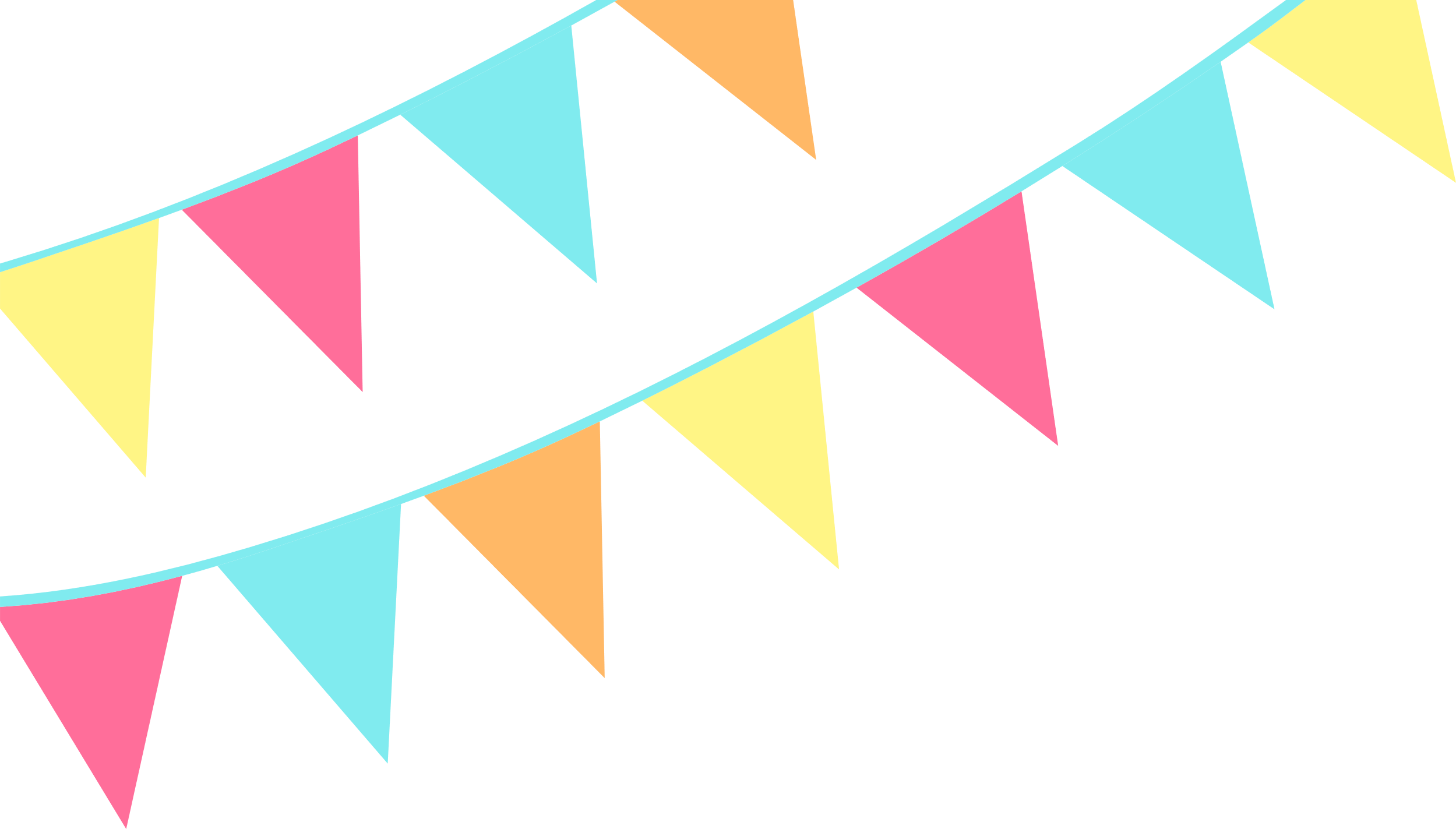 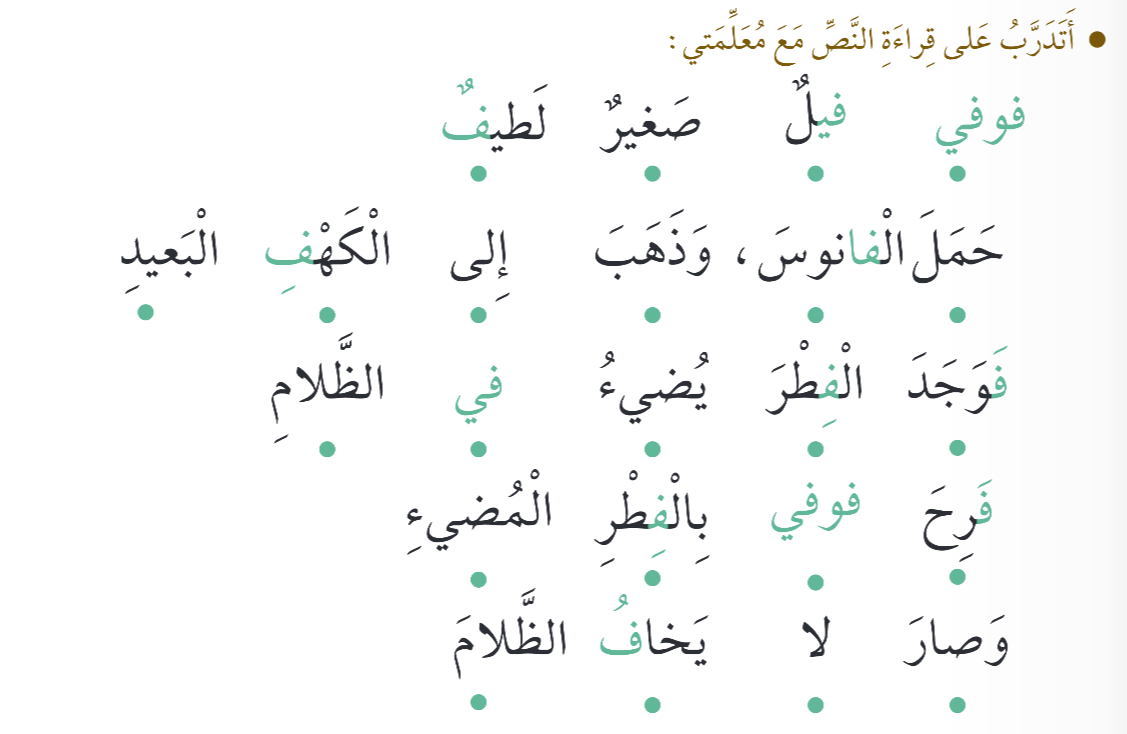 عرض الدرس
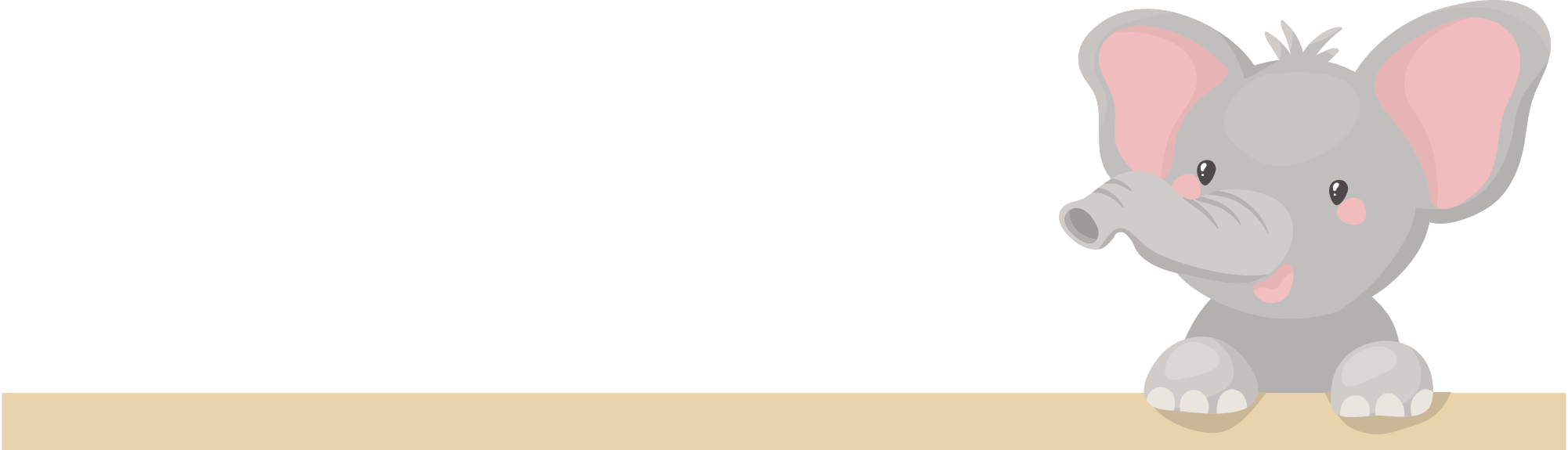 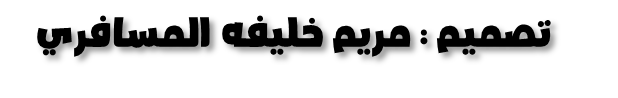 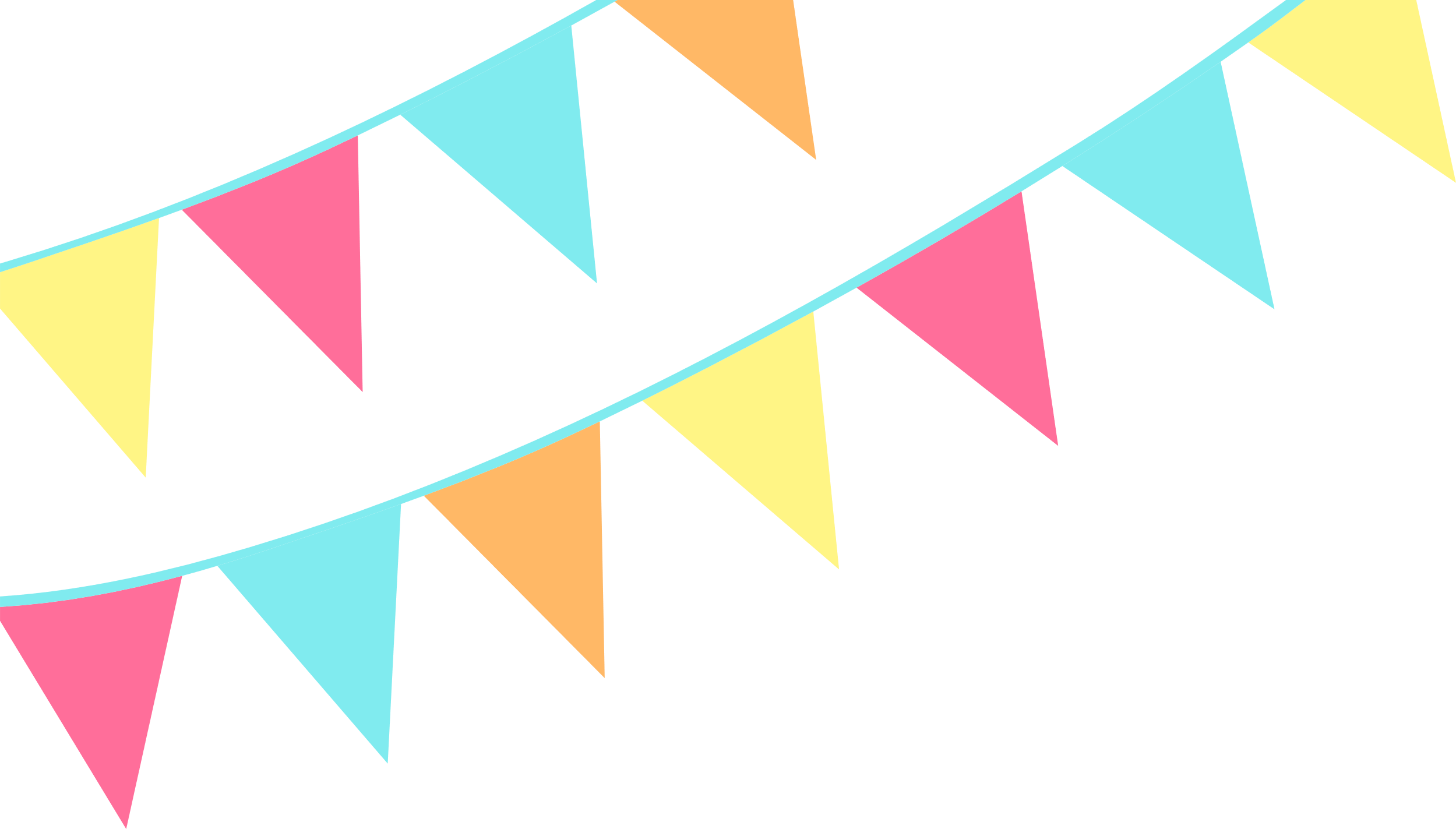 عرض الدرس
اقرأ واختر الصورة الدالة على الجملة :
فوفي يَـعيشُ في غابَةٍ .
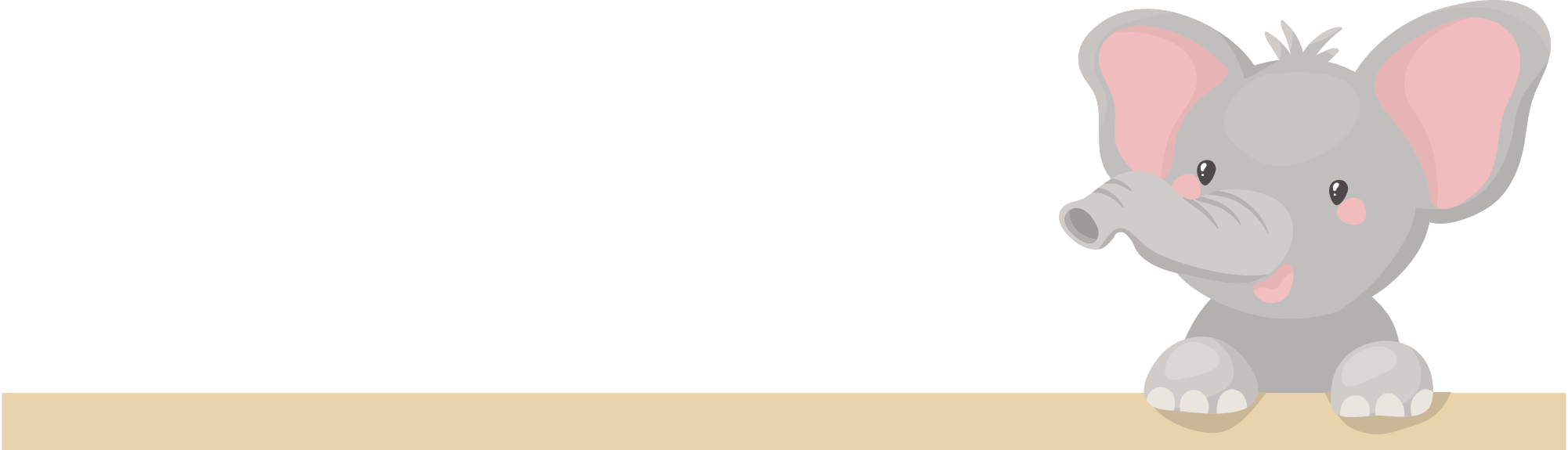 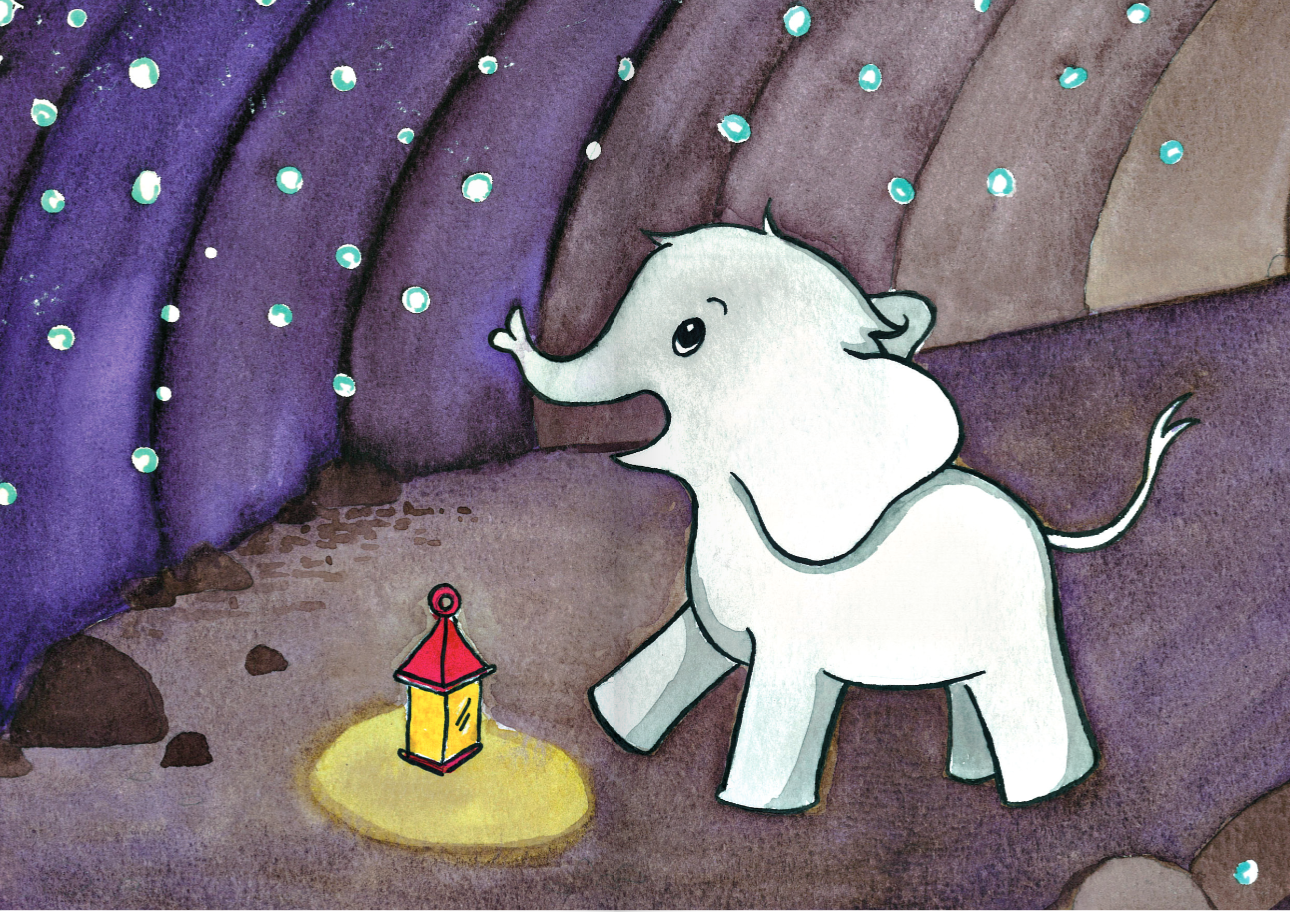 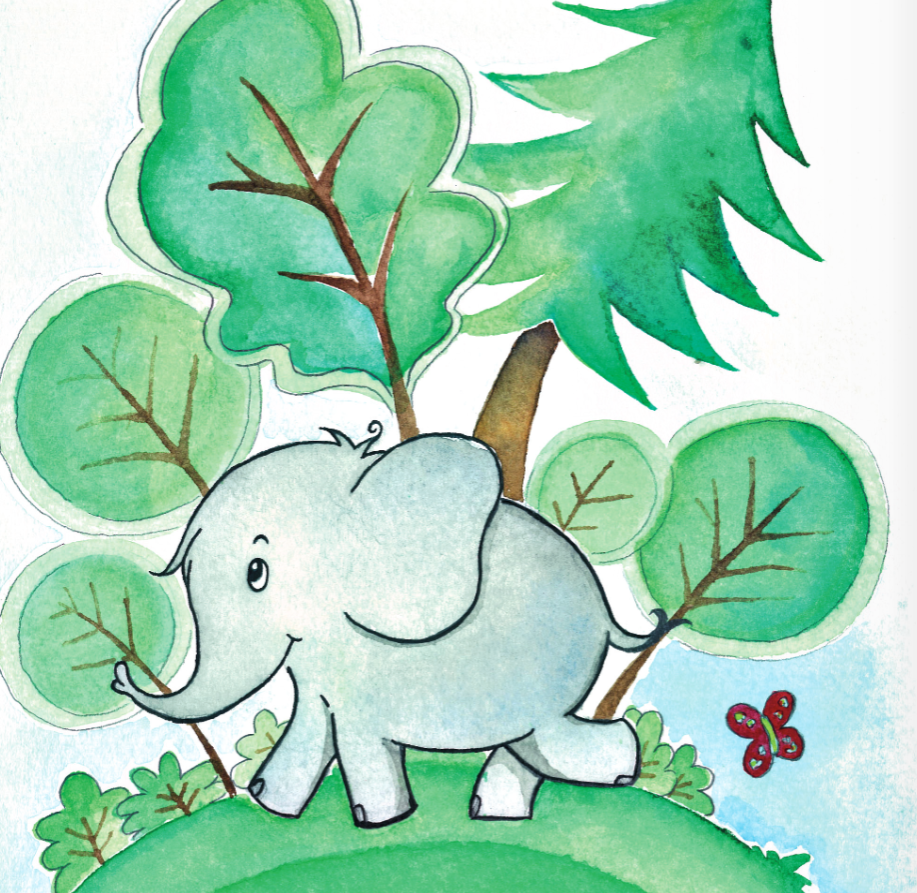 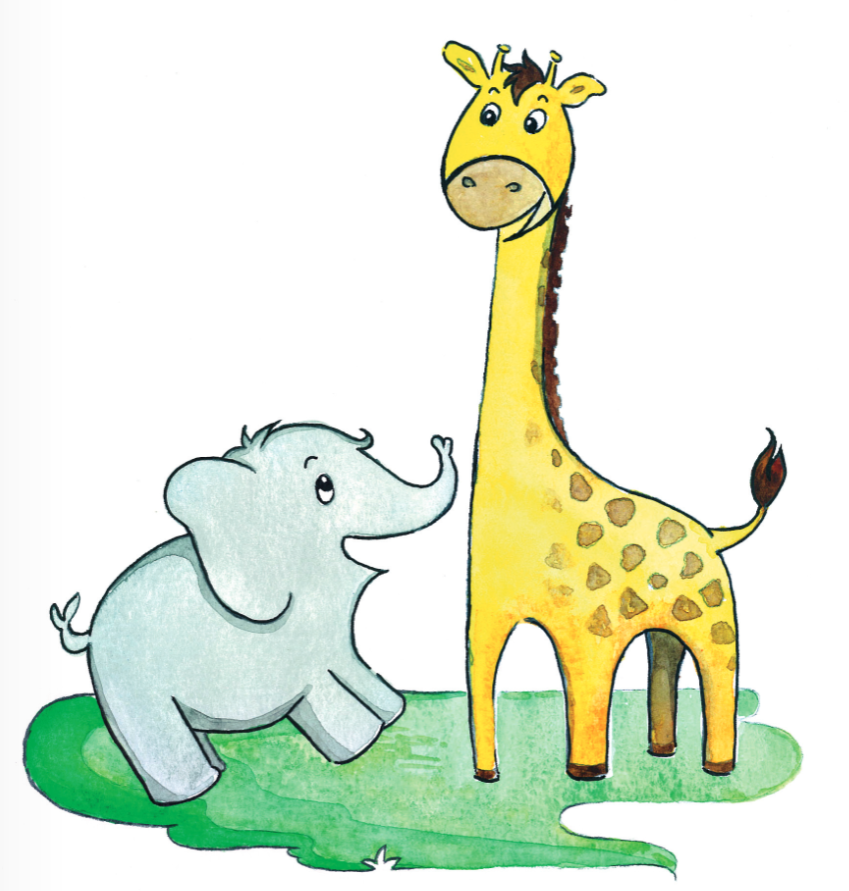 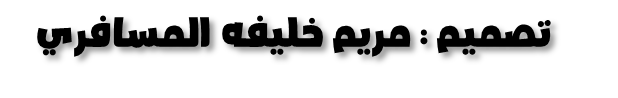 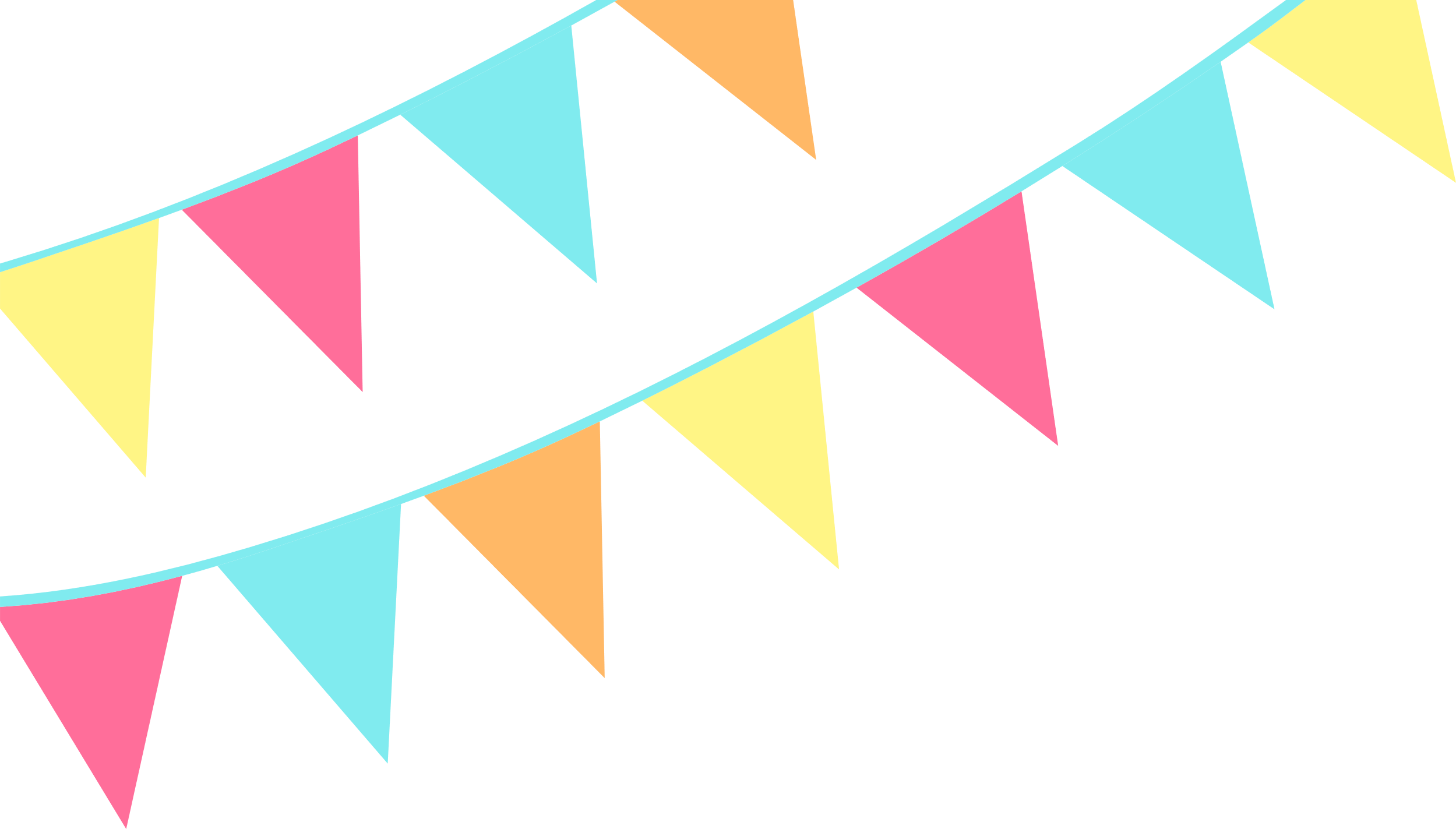 عرض الدرس
اقرأ واختر الصورة الدالة على الجملة :
فوفي يَرْتَـعِدُ مِنَ الْـخَوْفِ.
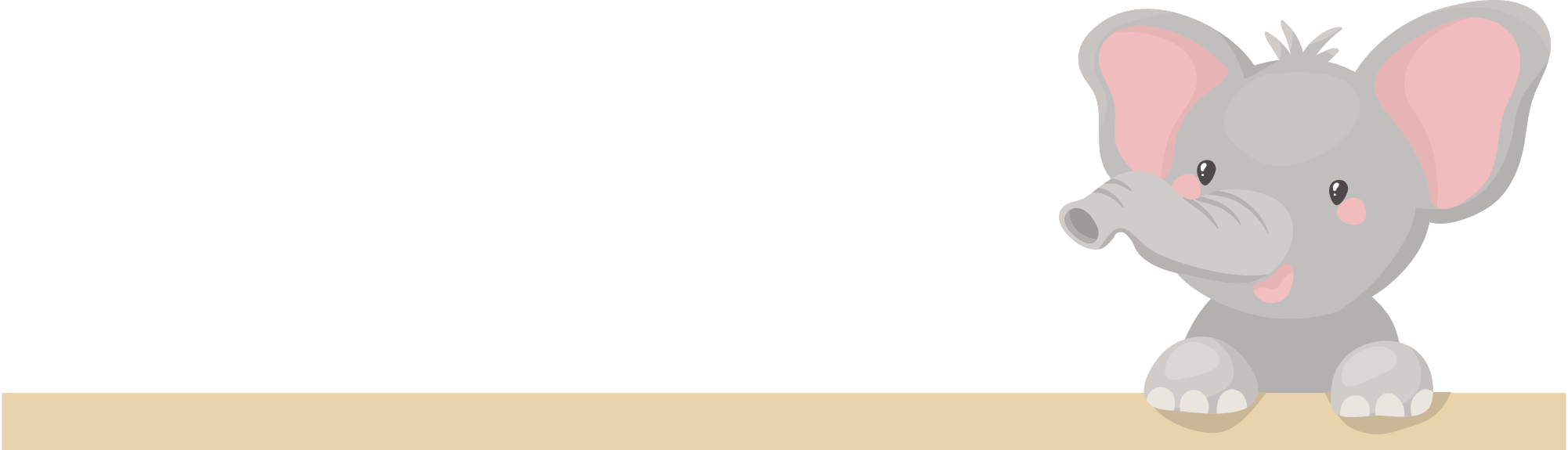 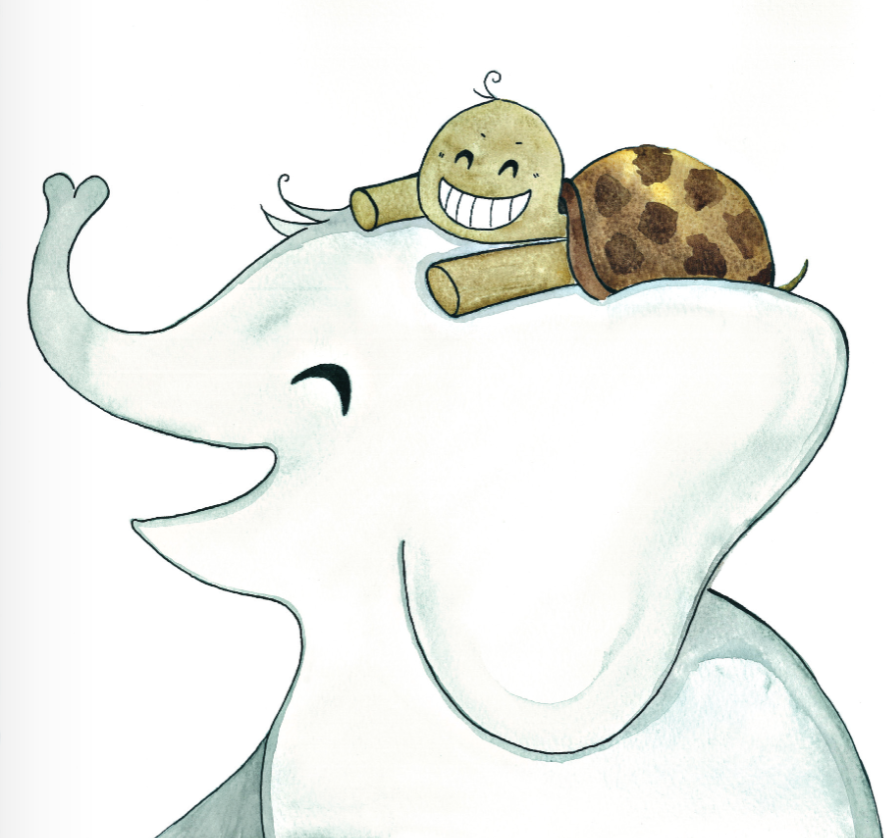 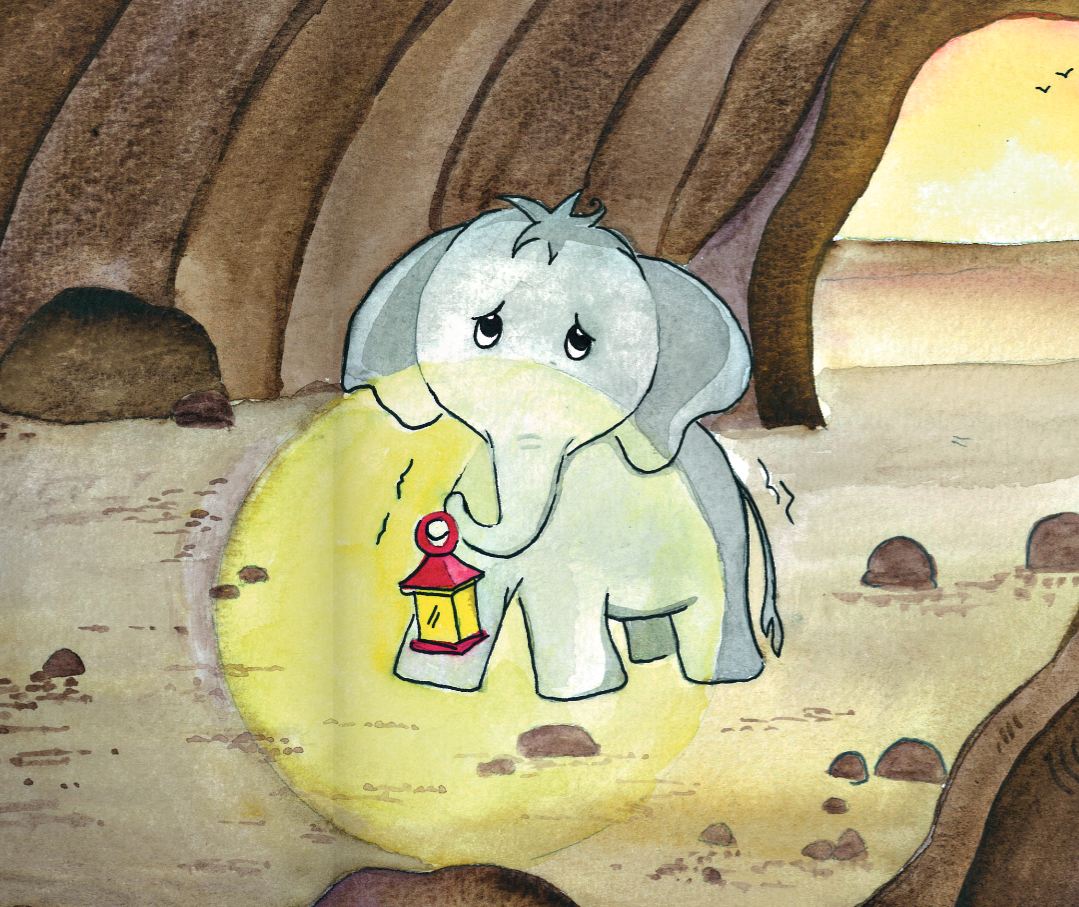 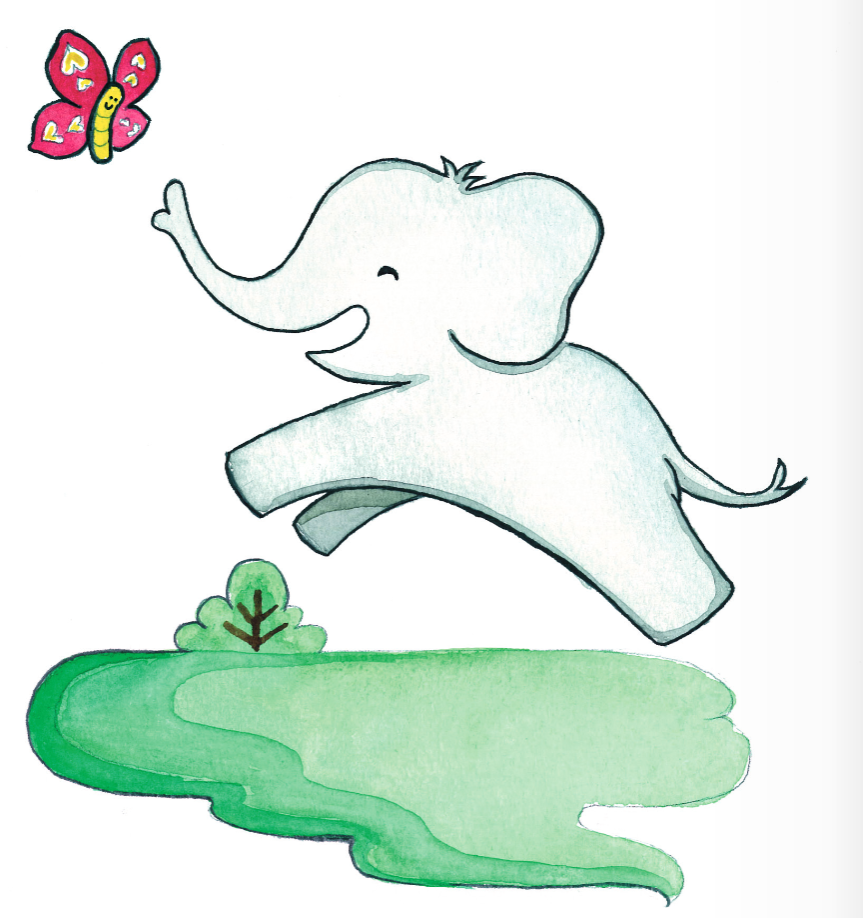 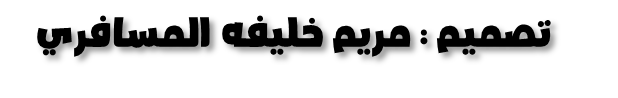 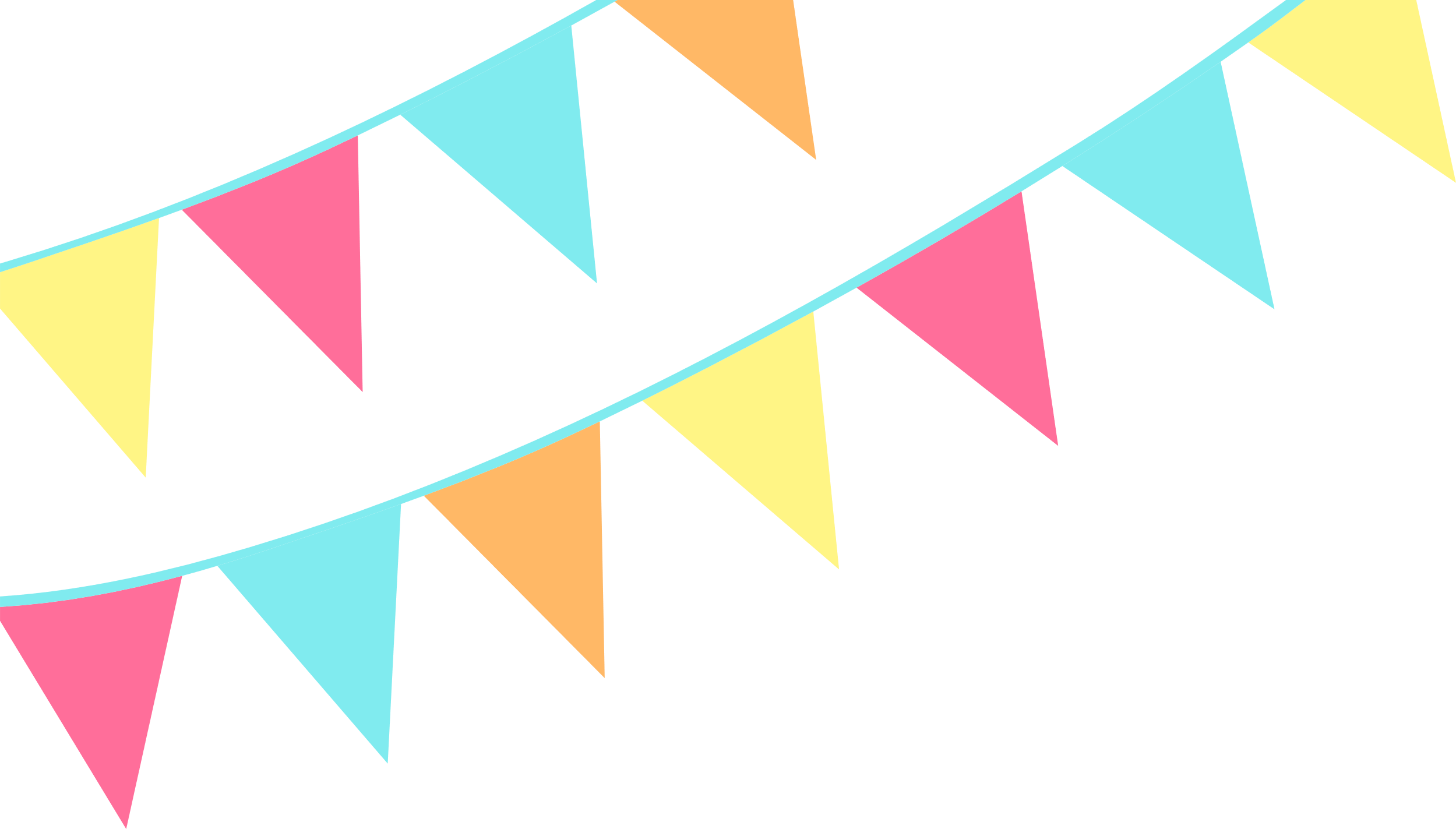 نقرأ الكلمات ونضغط عليها لتستقر تحت الصورة الْمُناسبة :
عرض الدرس
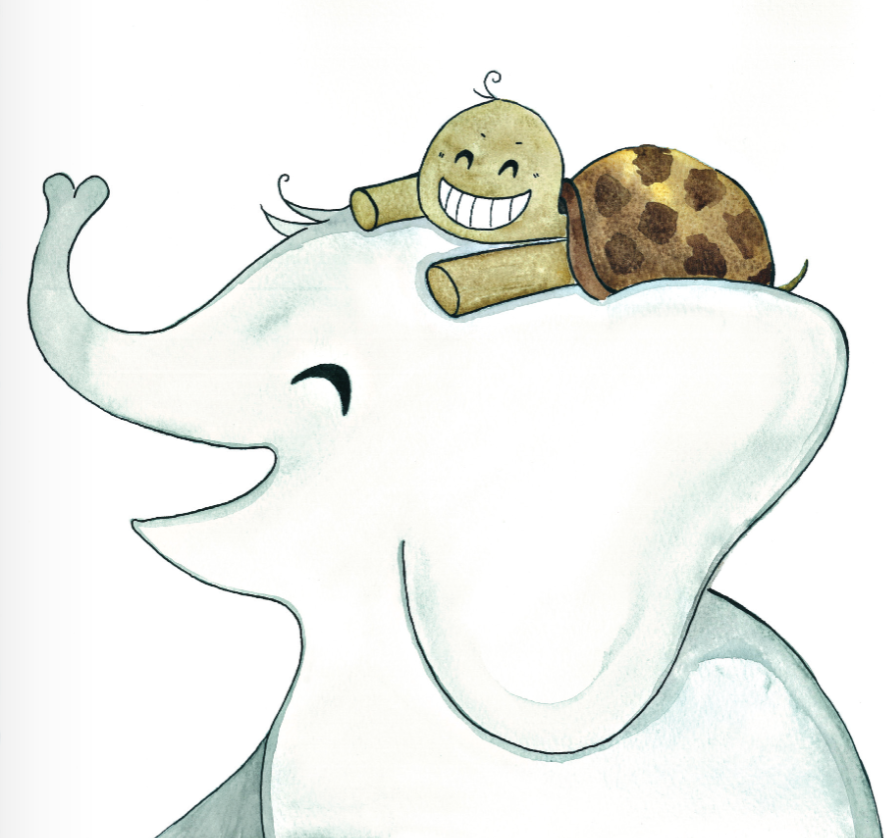 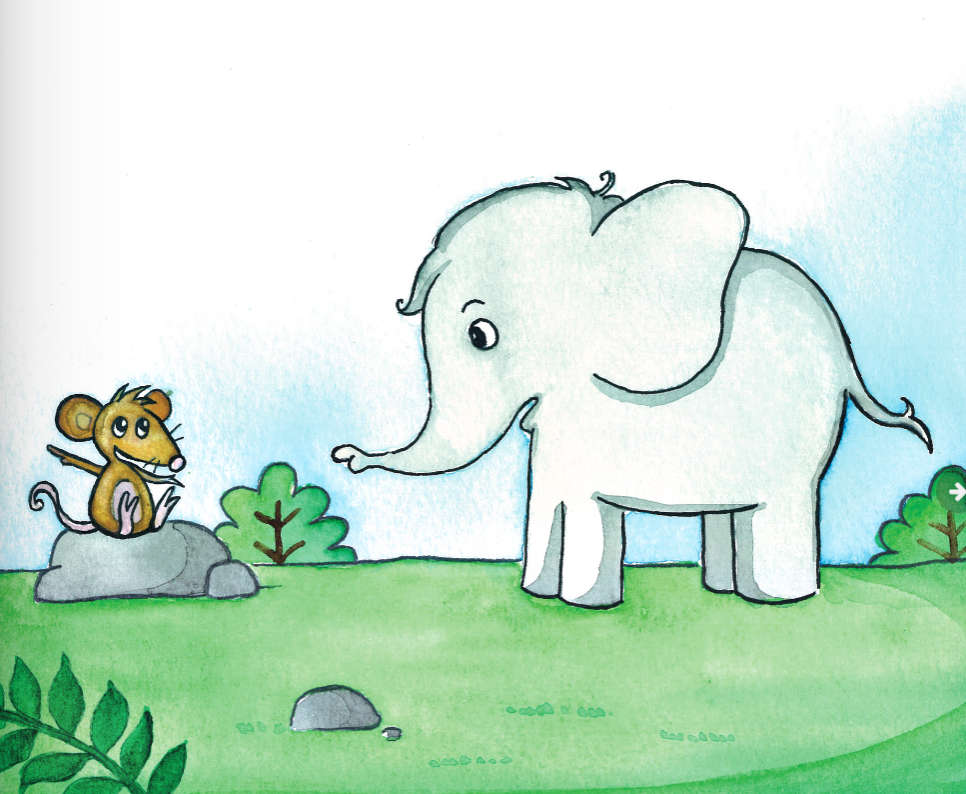 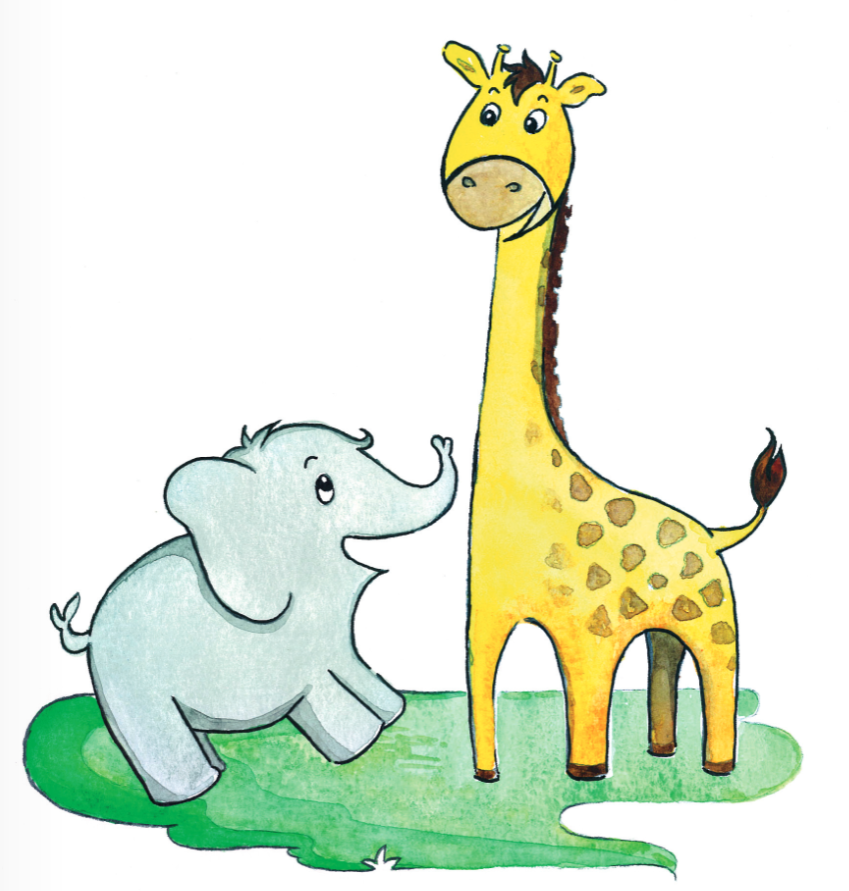 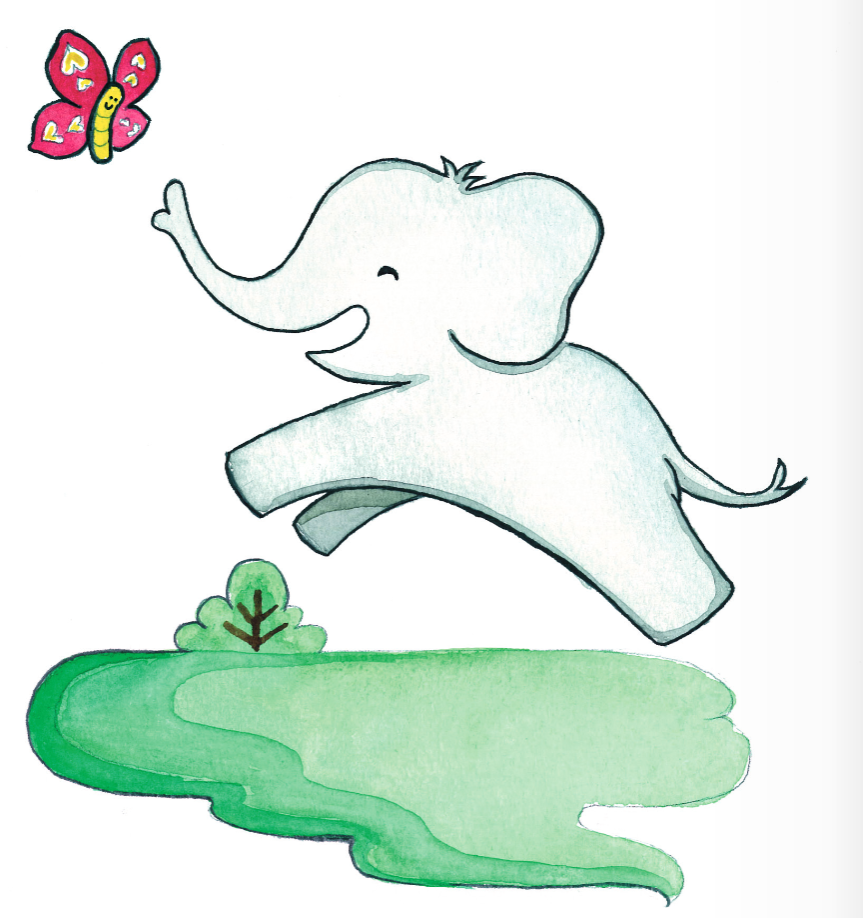 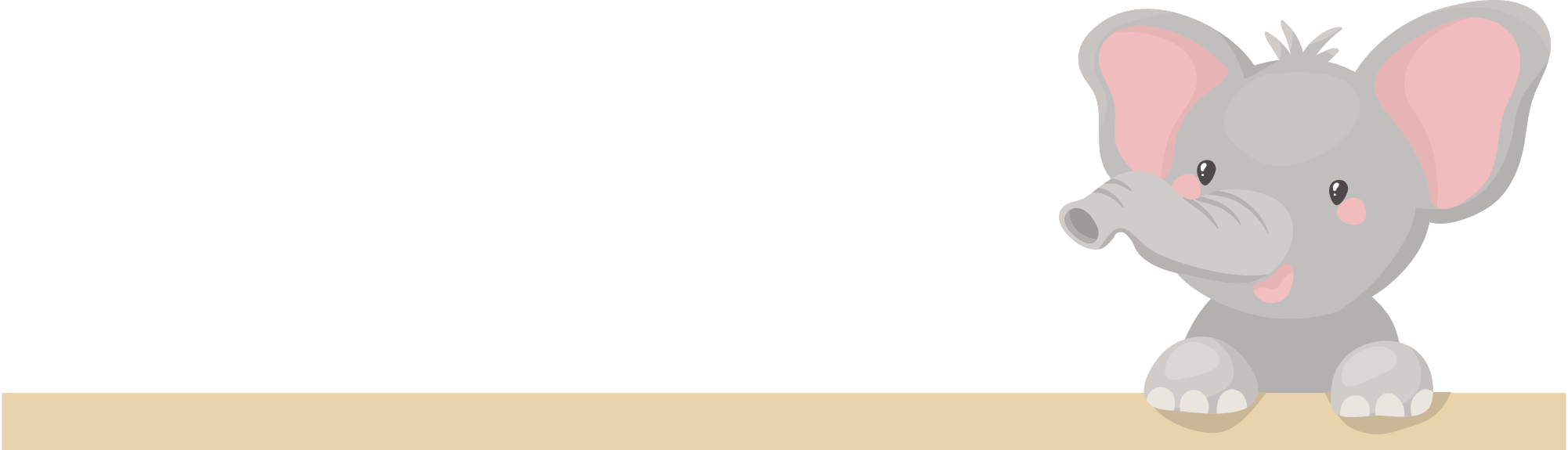 سُـلّـحْفاةٌ
فَـأْرٌ
ما الحرف المشترك بين الكلمات ؟
زَرافَـةٌ
فَــراشَـةٌ
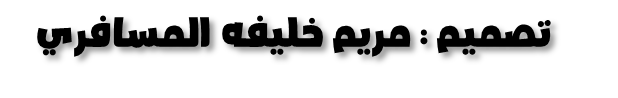 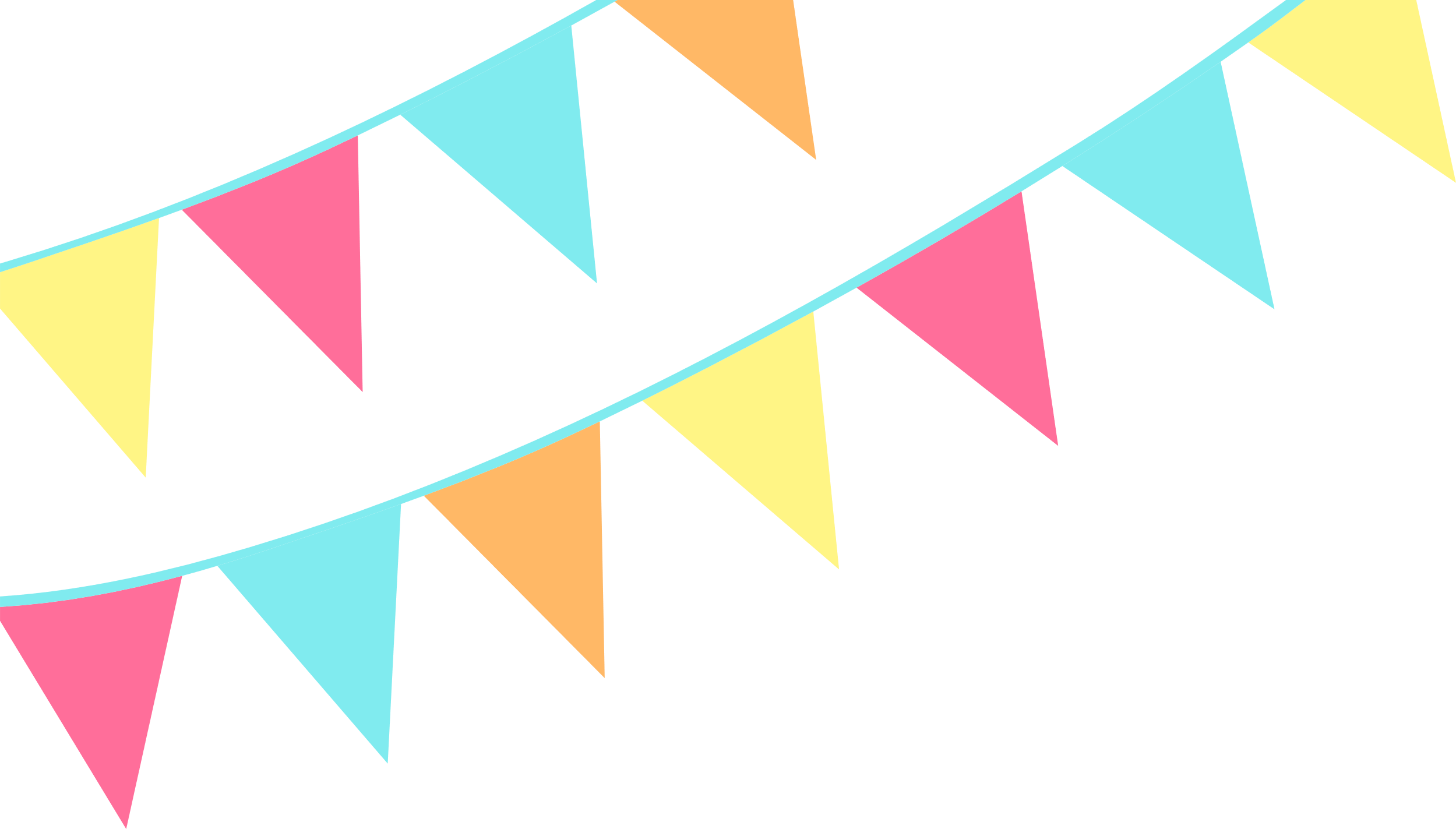 عرض الدرس
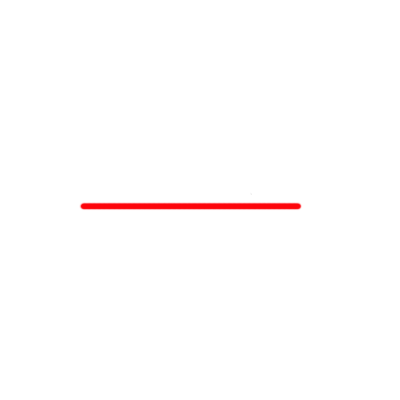 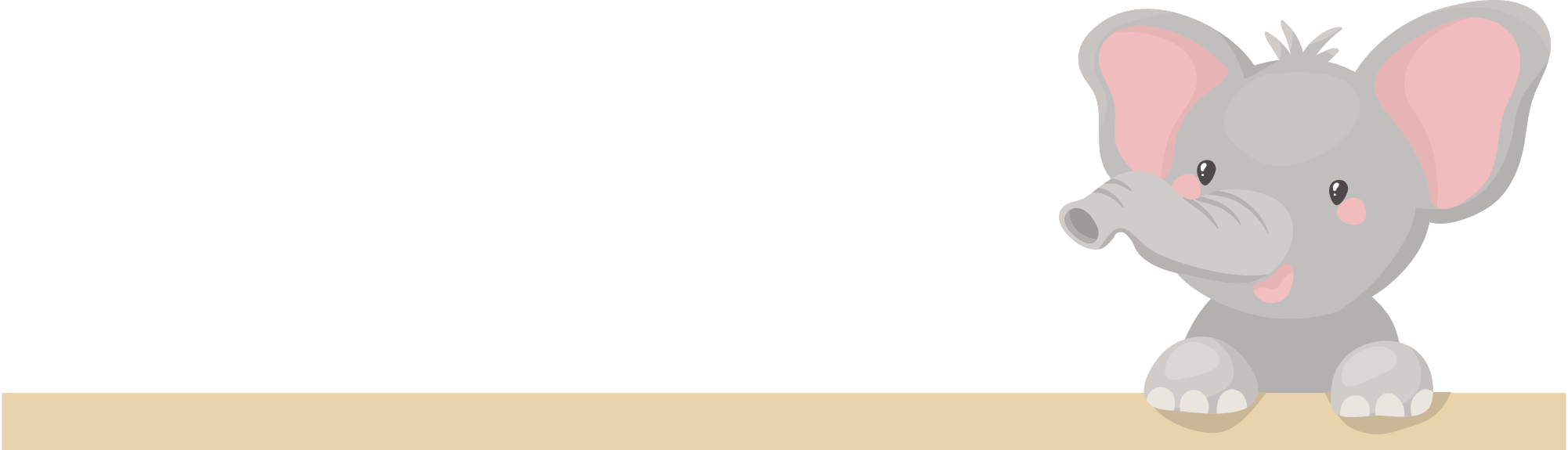 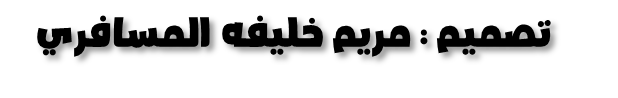 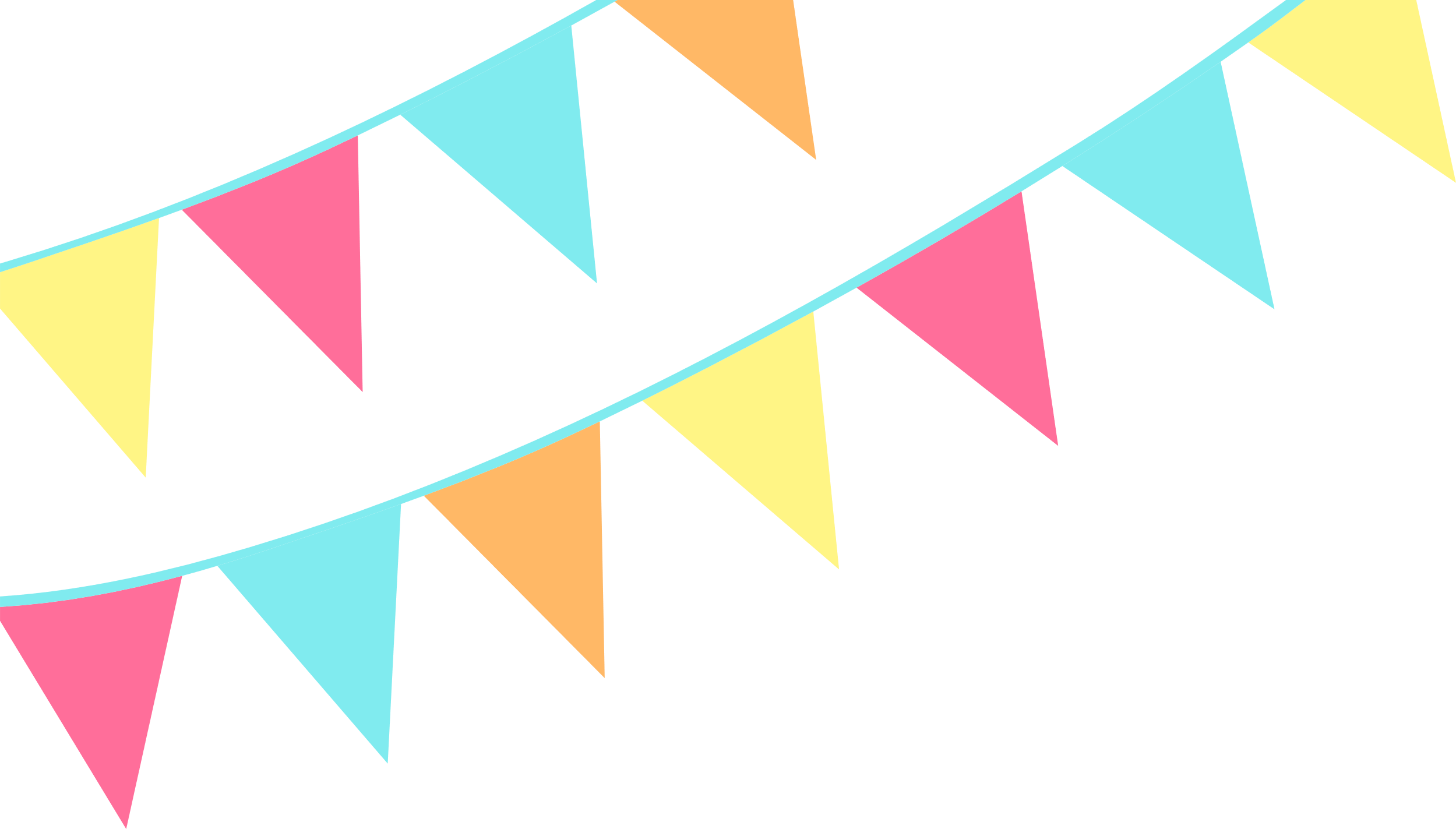 عرض الدرس
هرب الشخصيات من القصة التي يقرؤها فوفي هيا نساعده بإعادتها إلى القصة ..جميع الشخصيات يحوي اسمها حرف الفاء
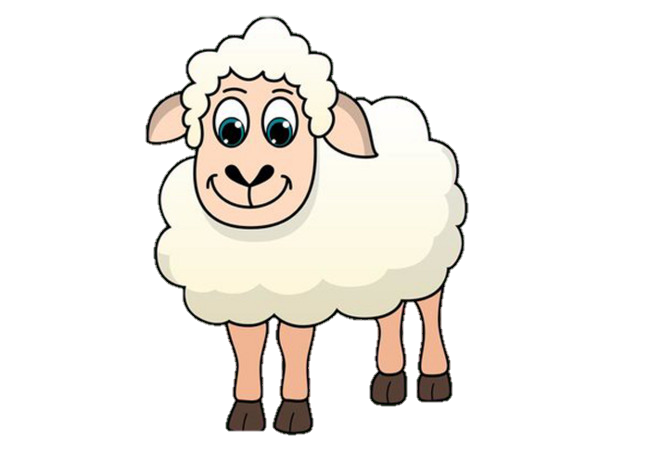 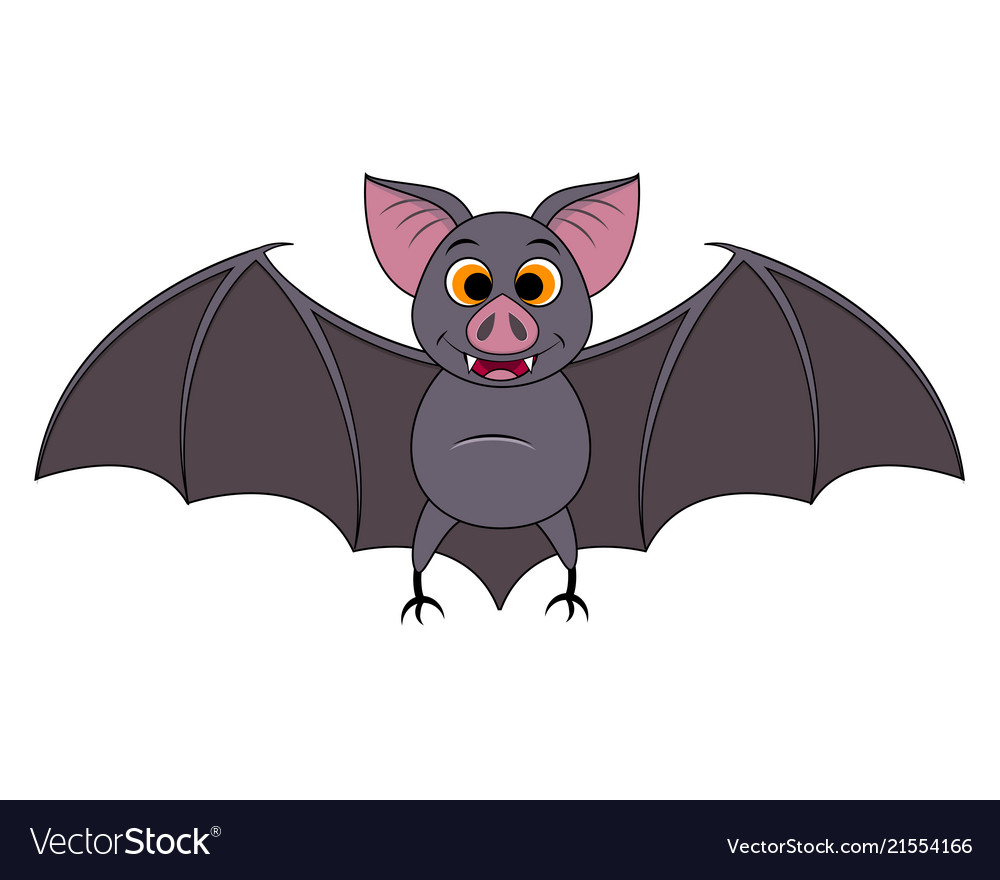 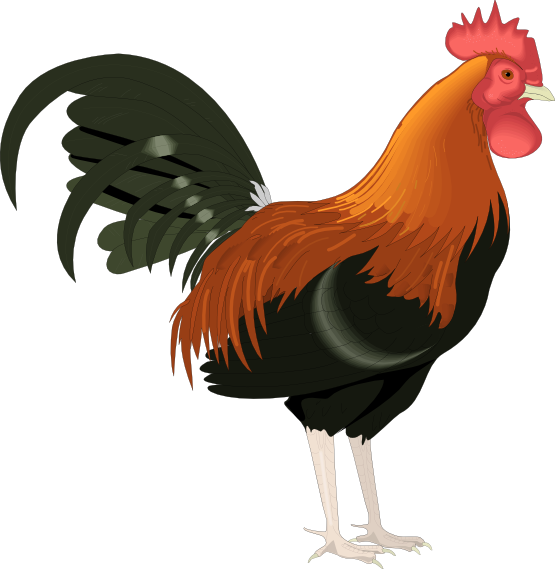 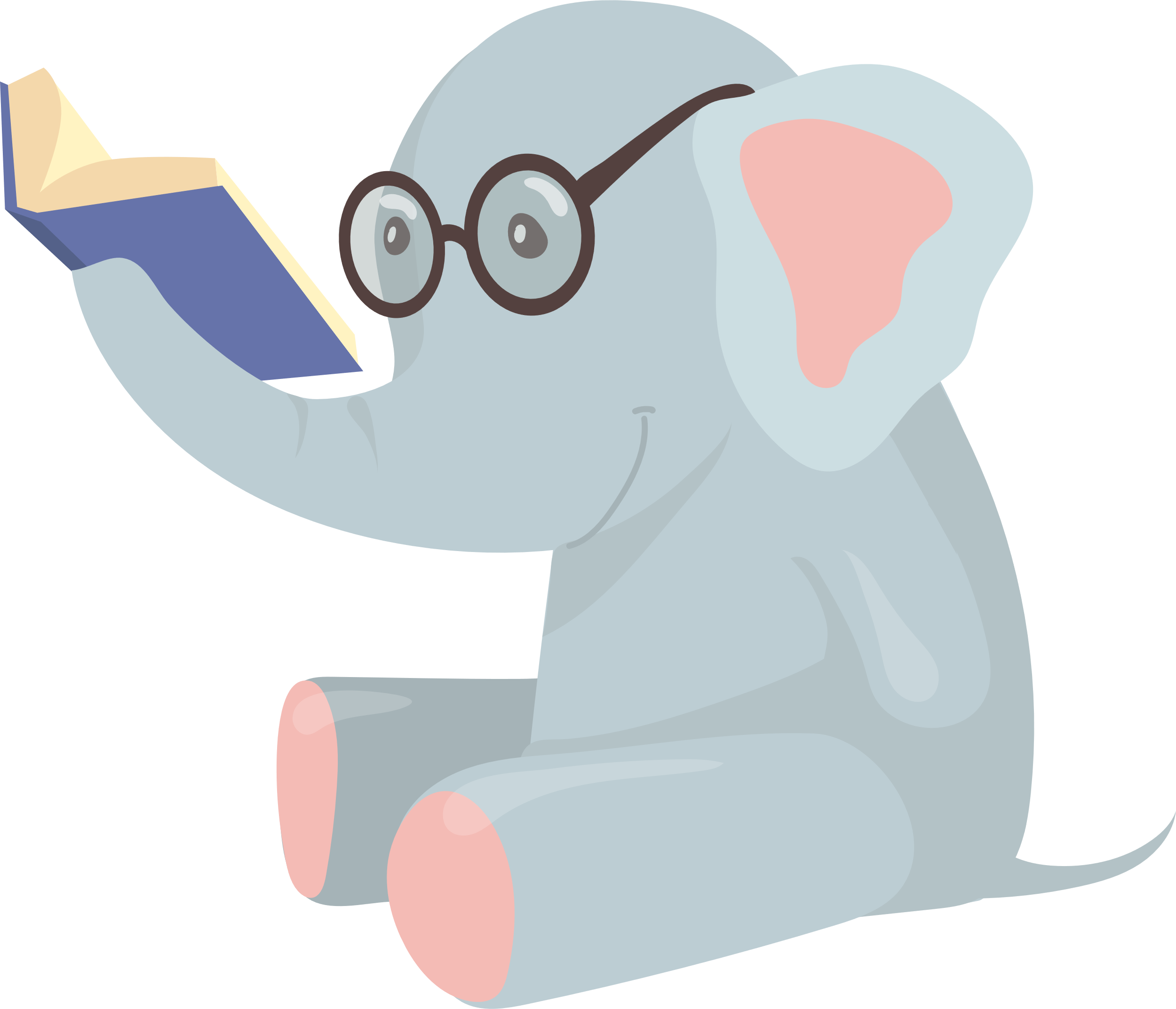 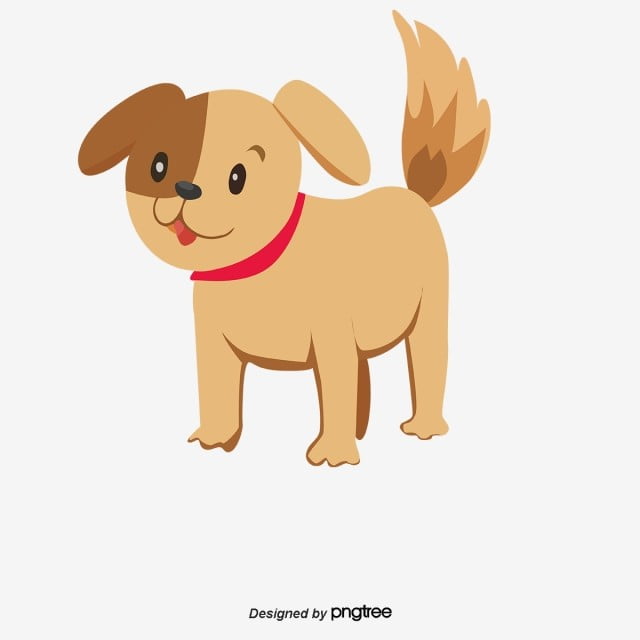 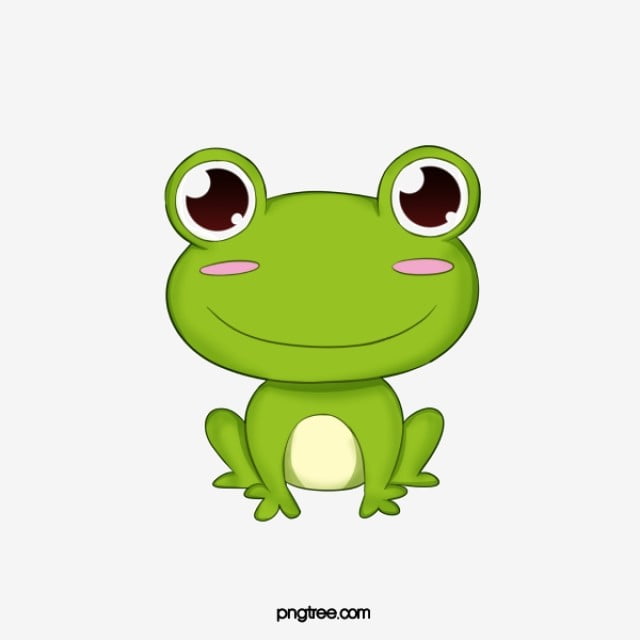 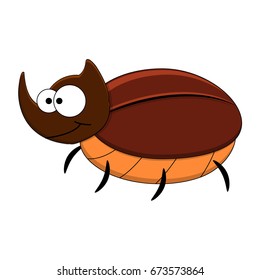 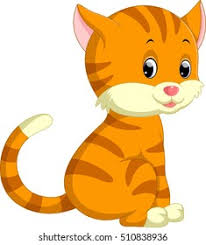 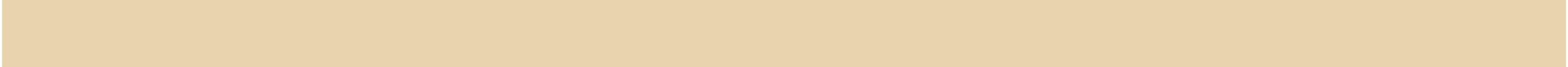 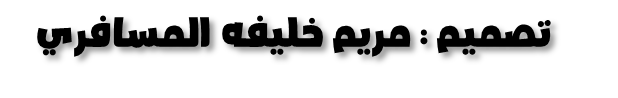 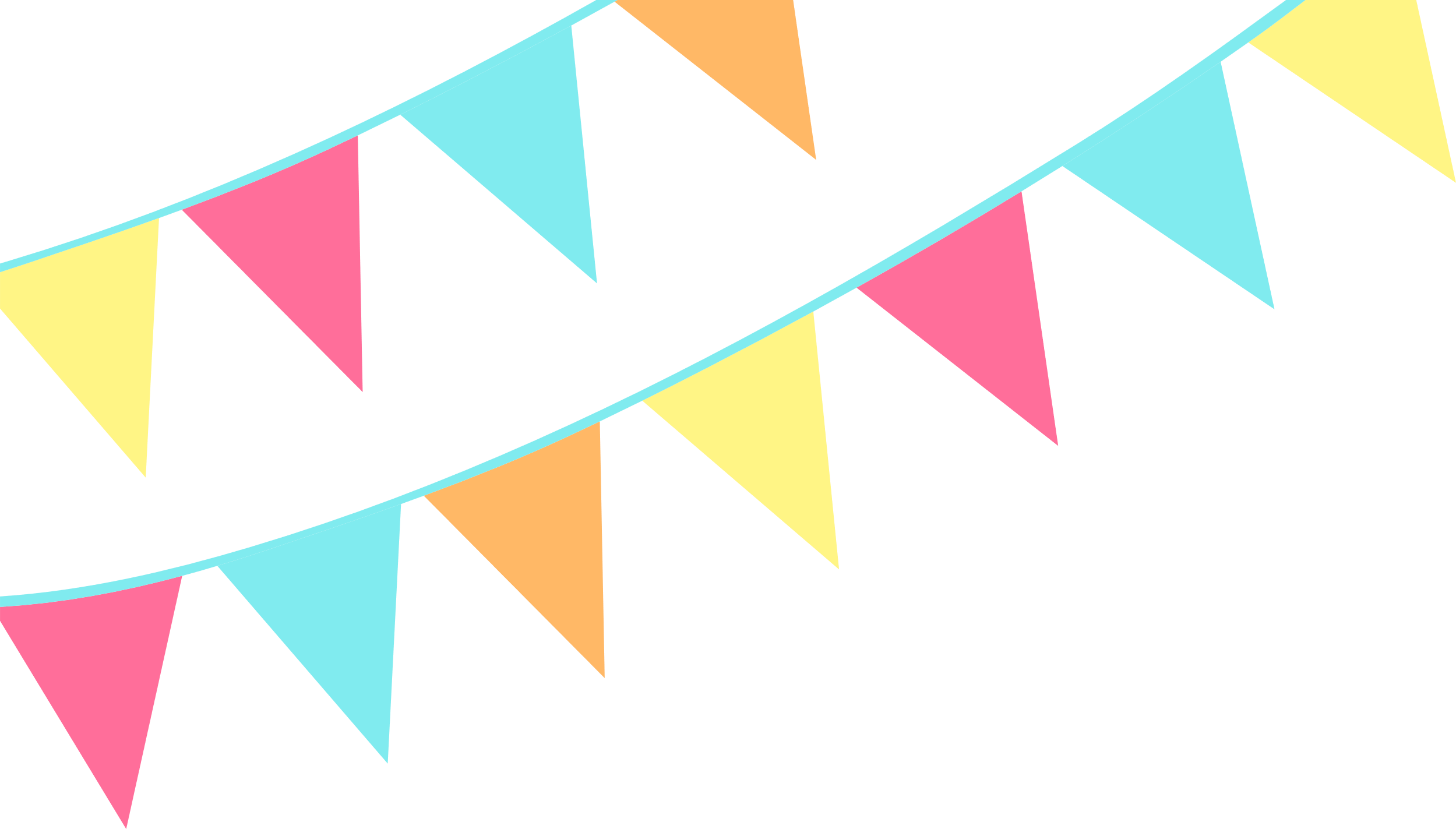 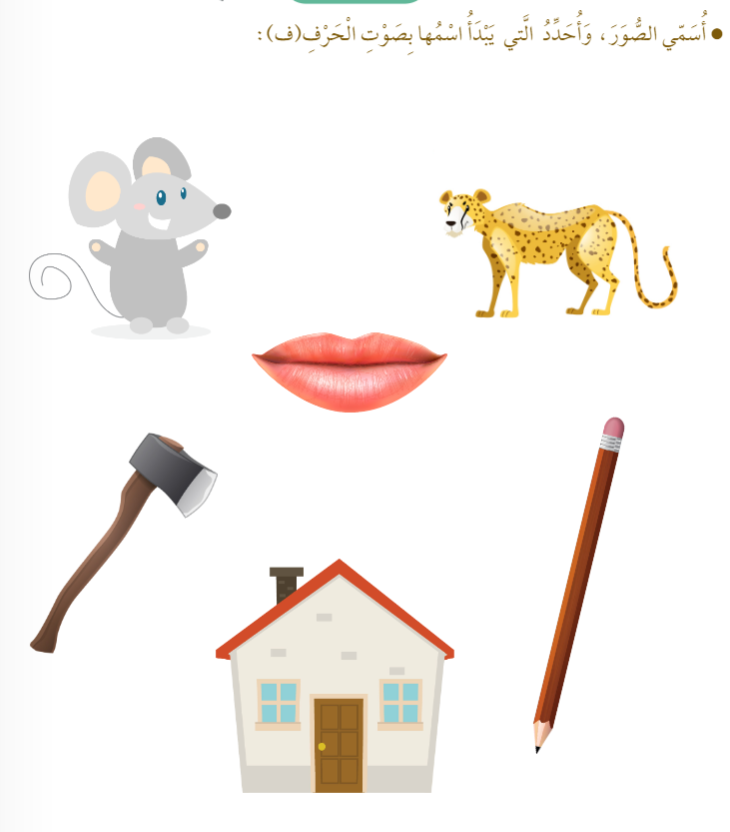 الأنشطة الختامية
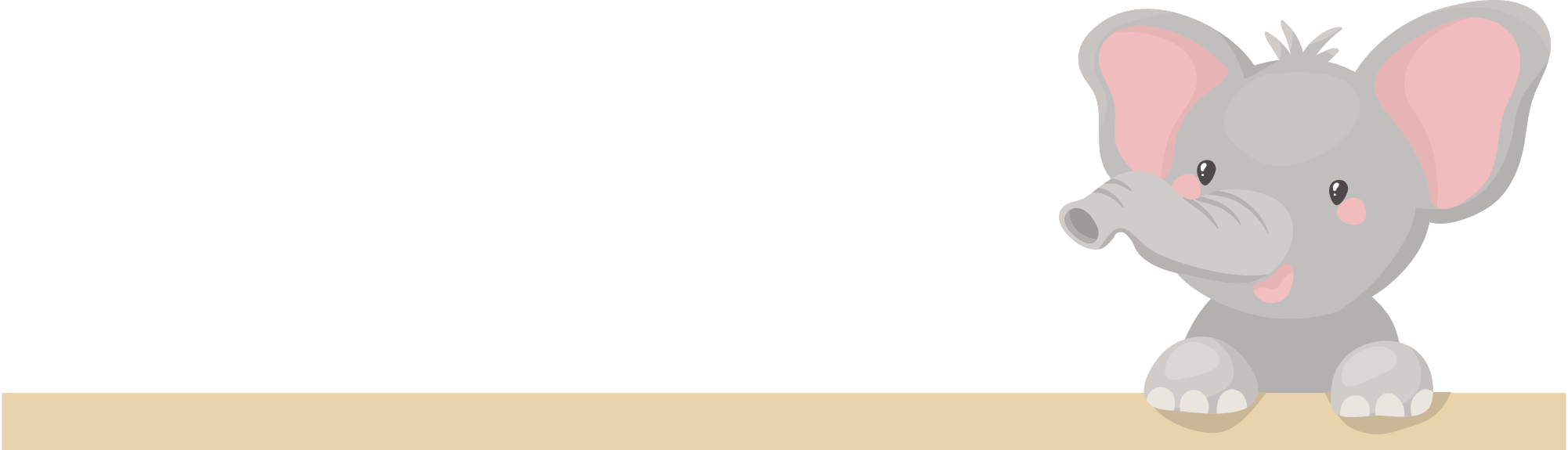 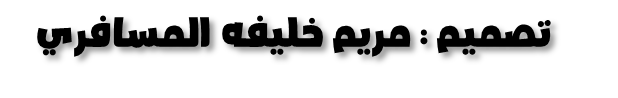 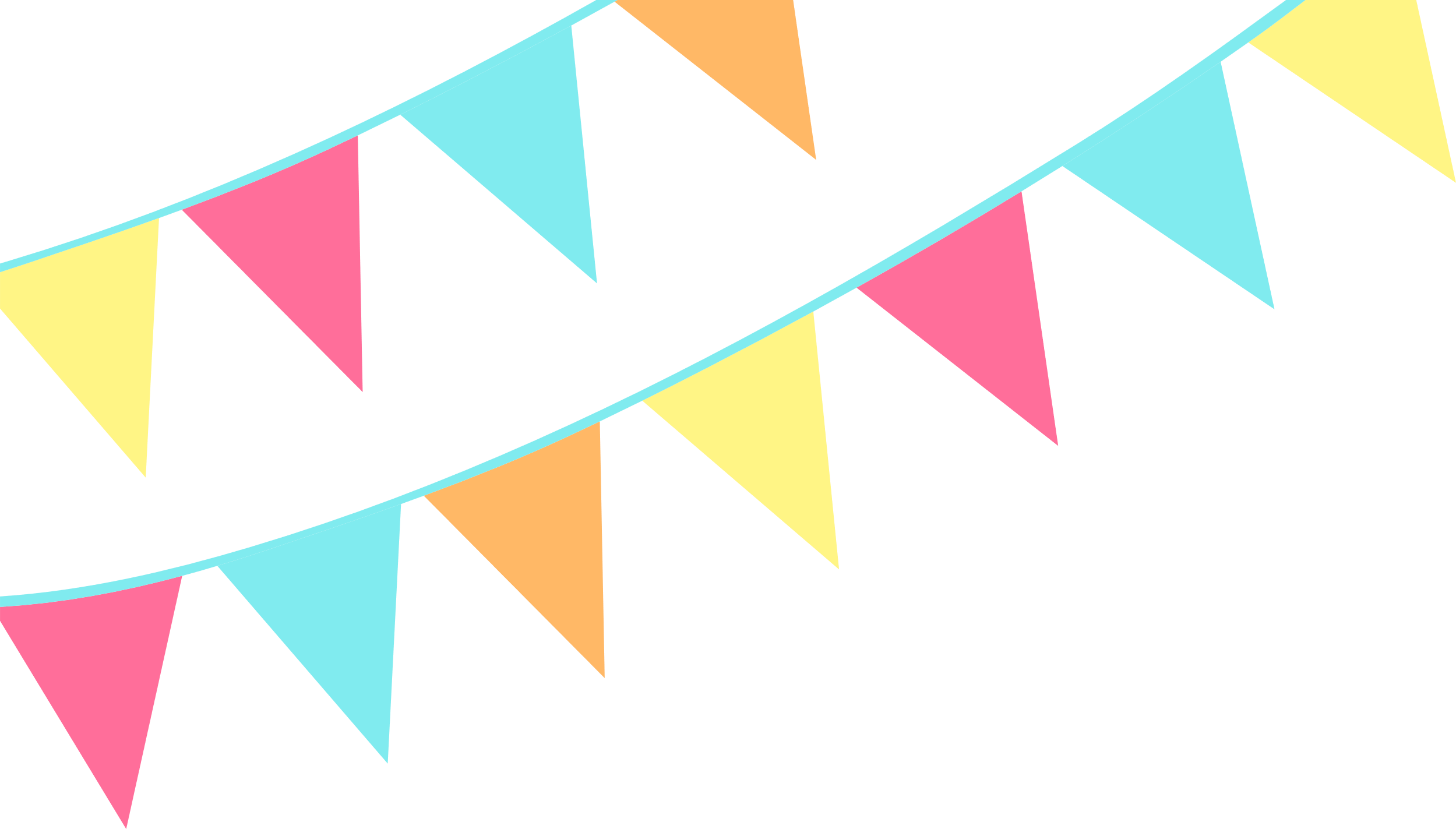 الأنشطة الختامية
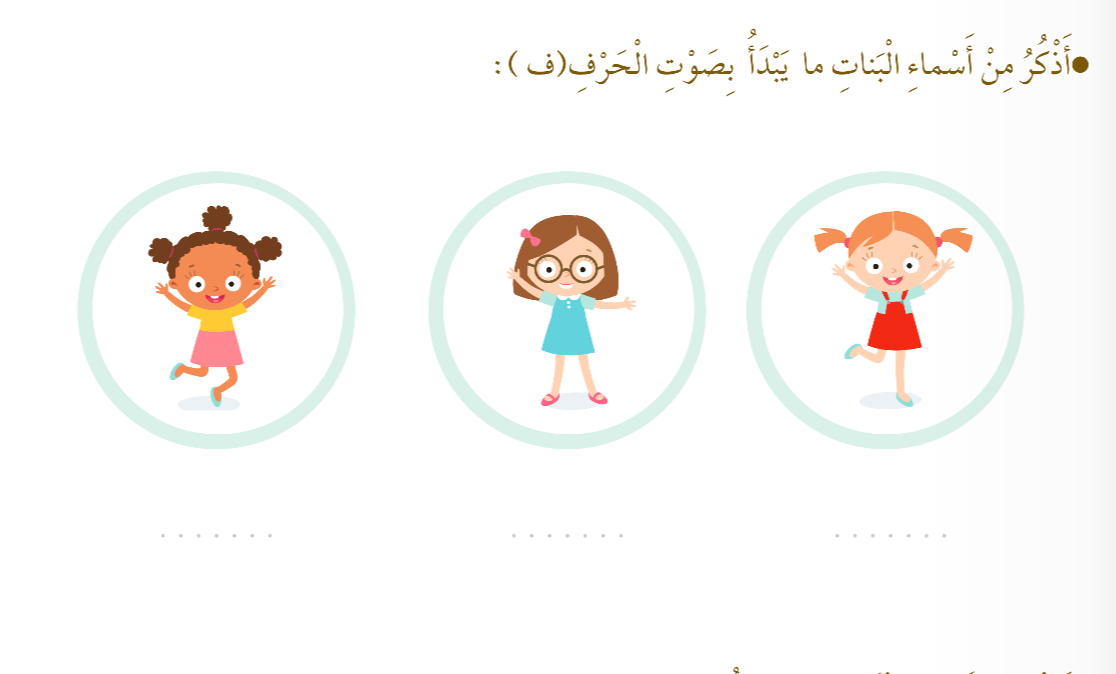 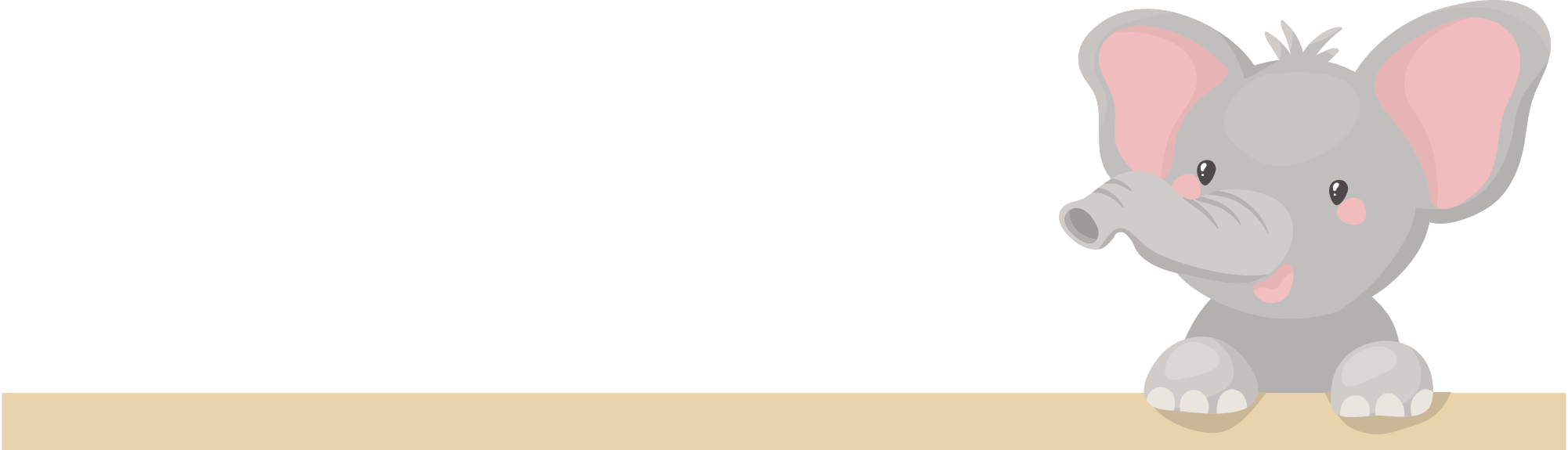 فريدة
فادية
فاطمة
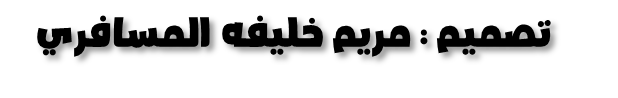 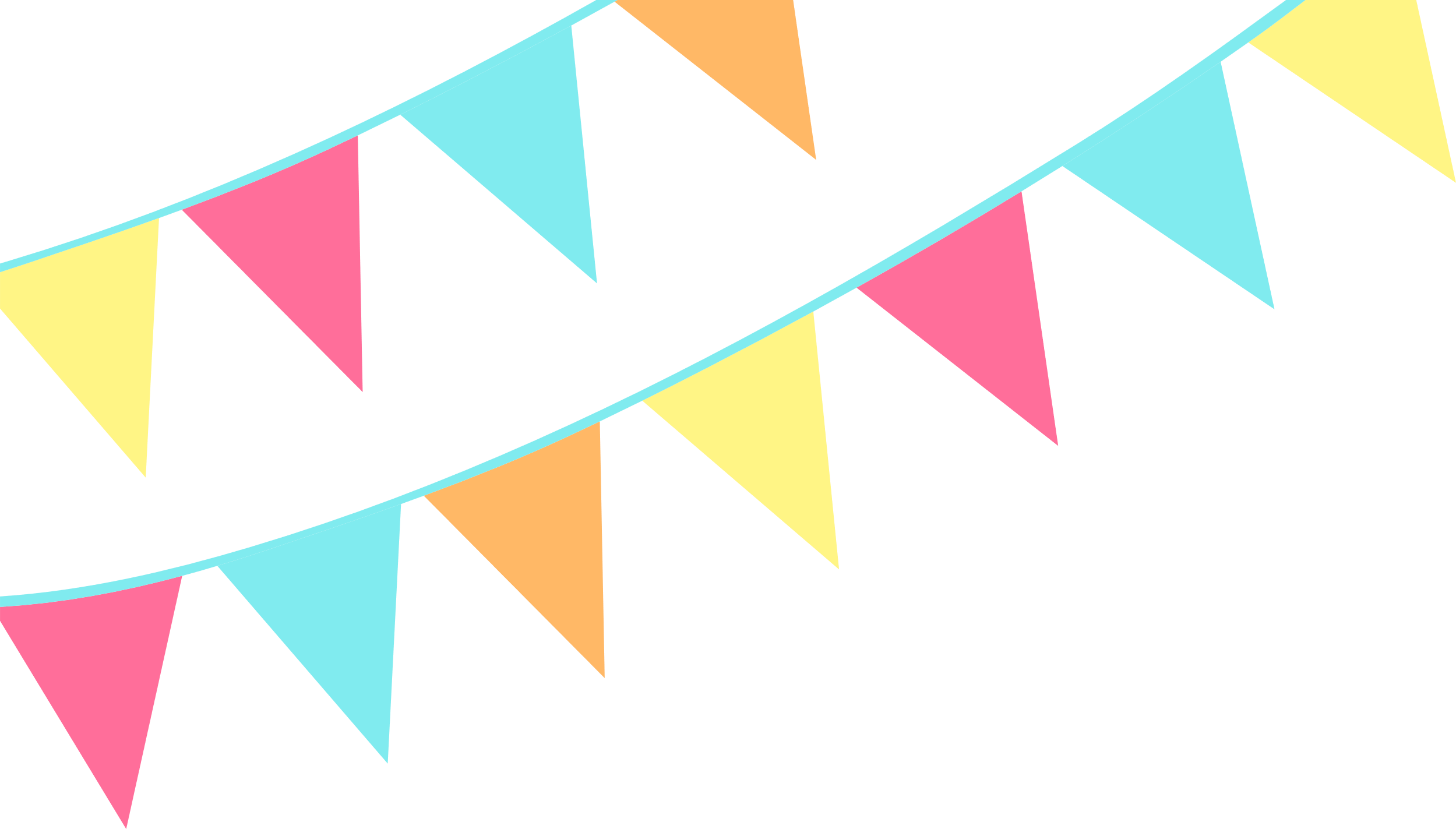 عرض الدرس
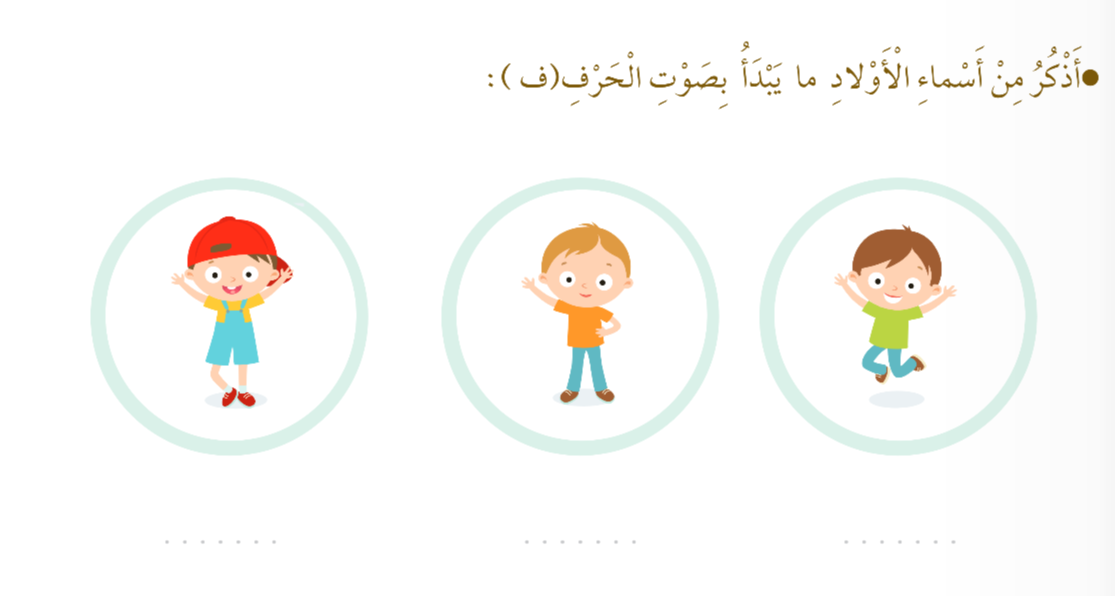 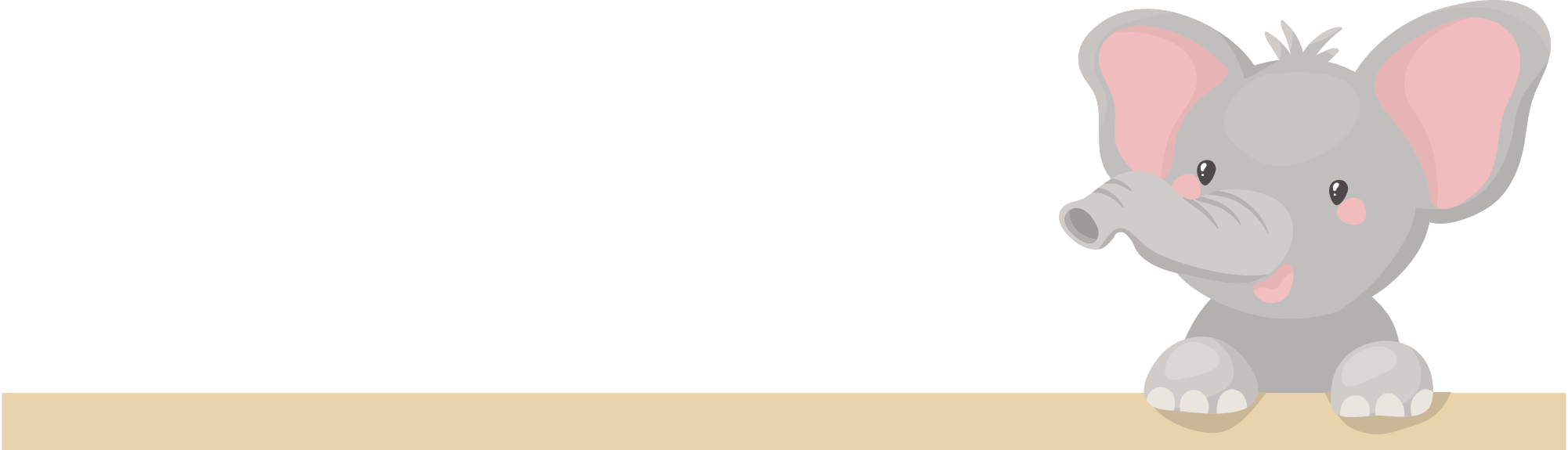 فادي
فيصل
فهد
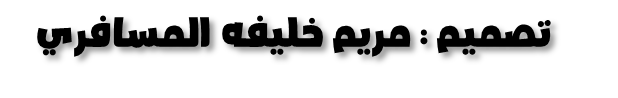 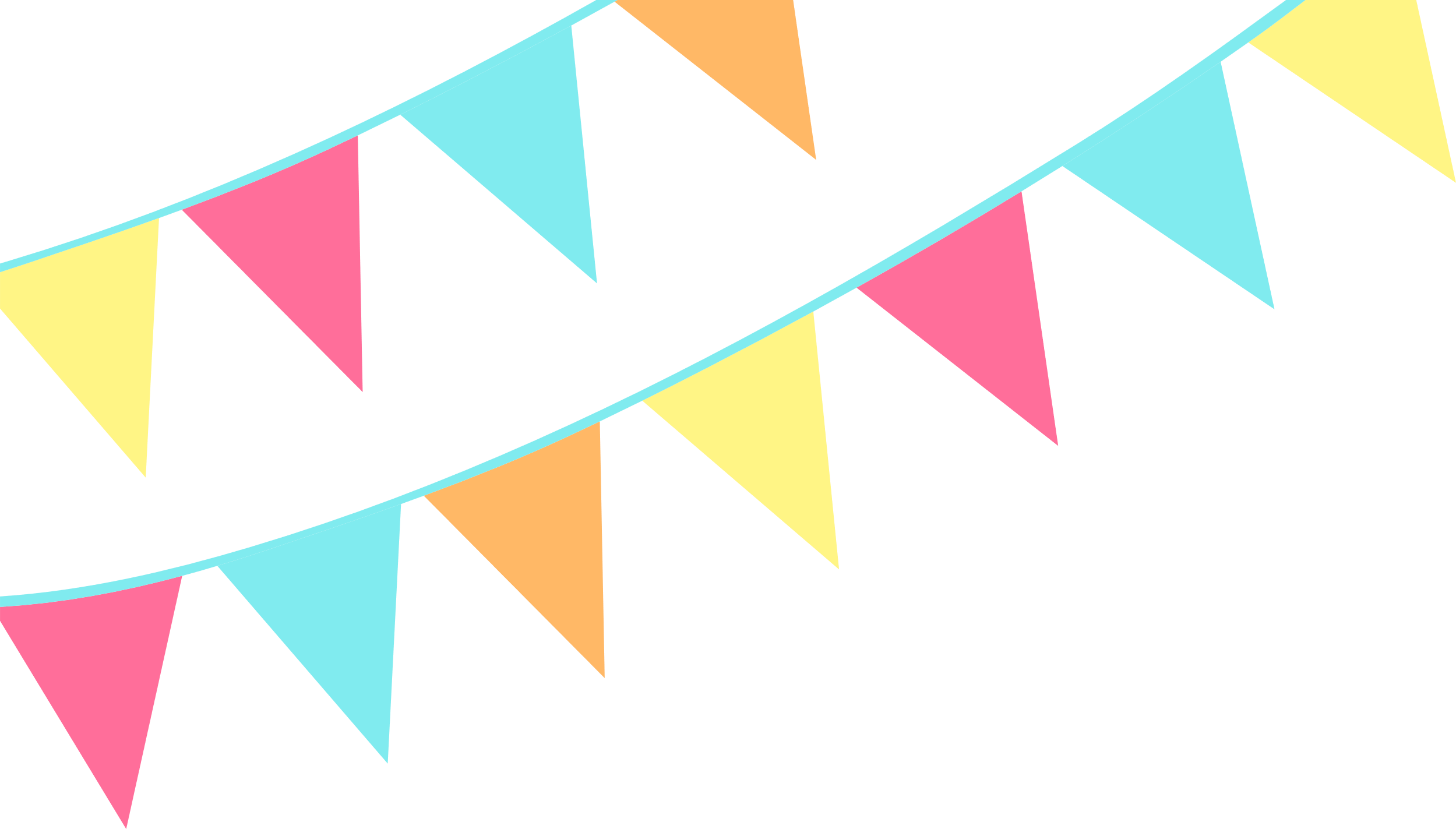 الأنشطة الختامية
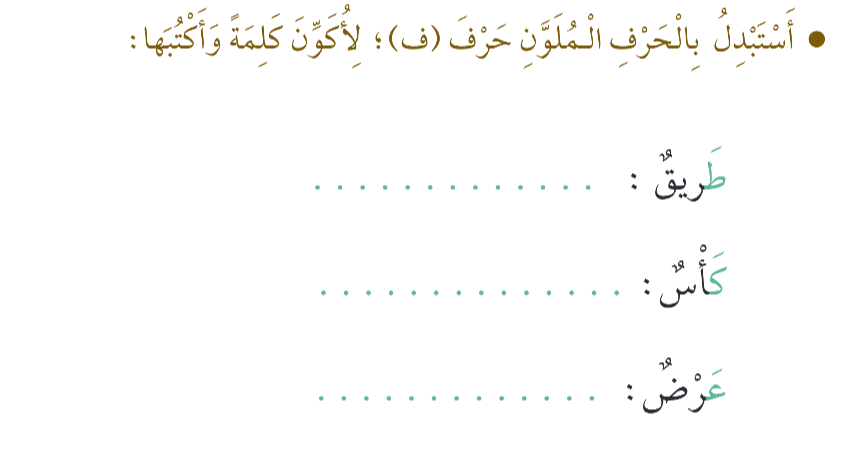 فَــريقٌ
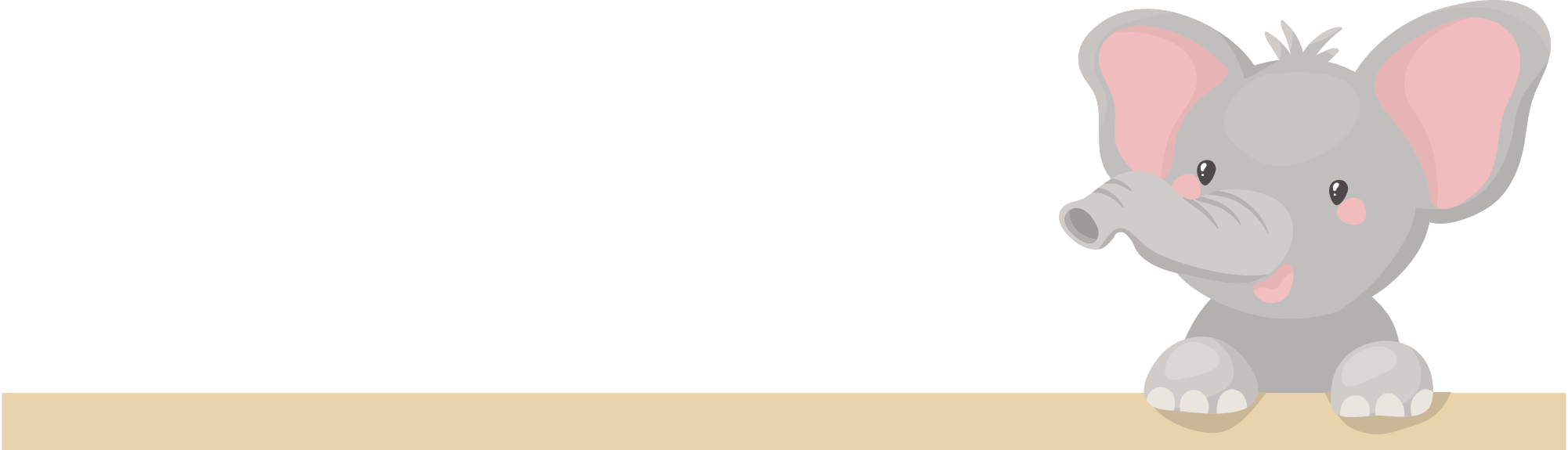 فَــأْسٌ
فَــرضٌ
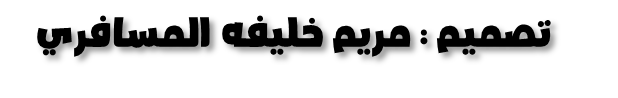 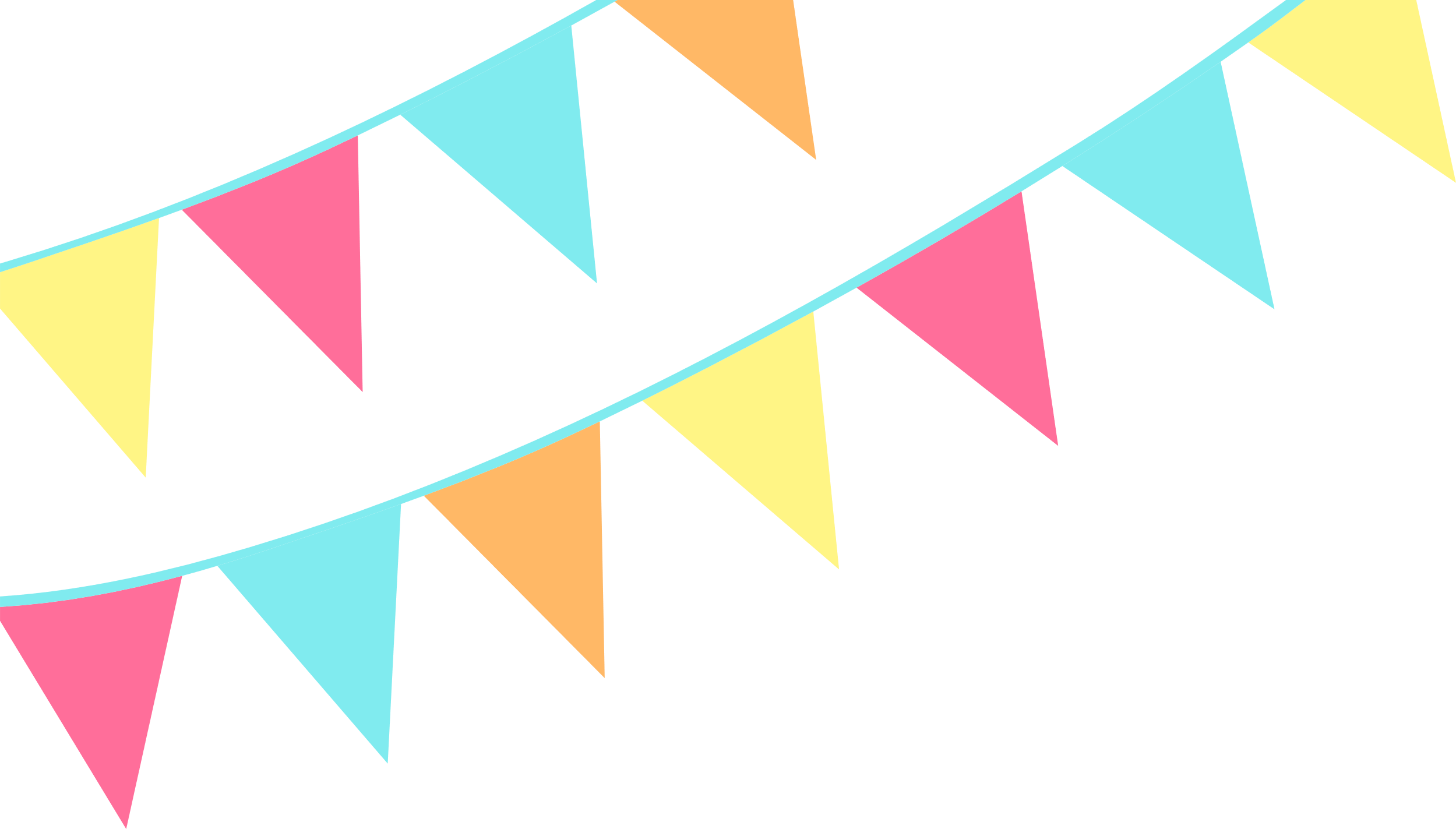 الأنشطة الختامية
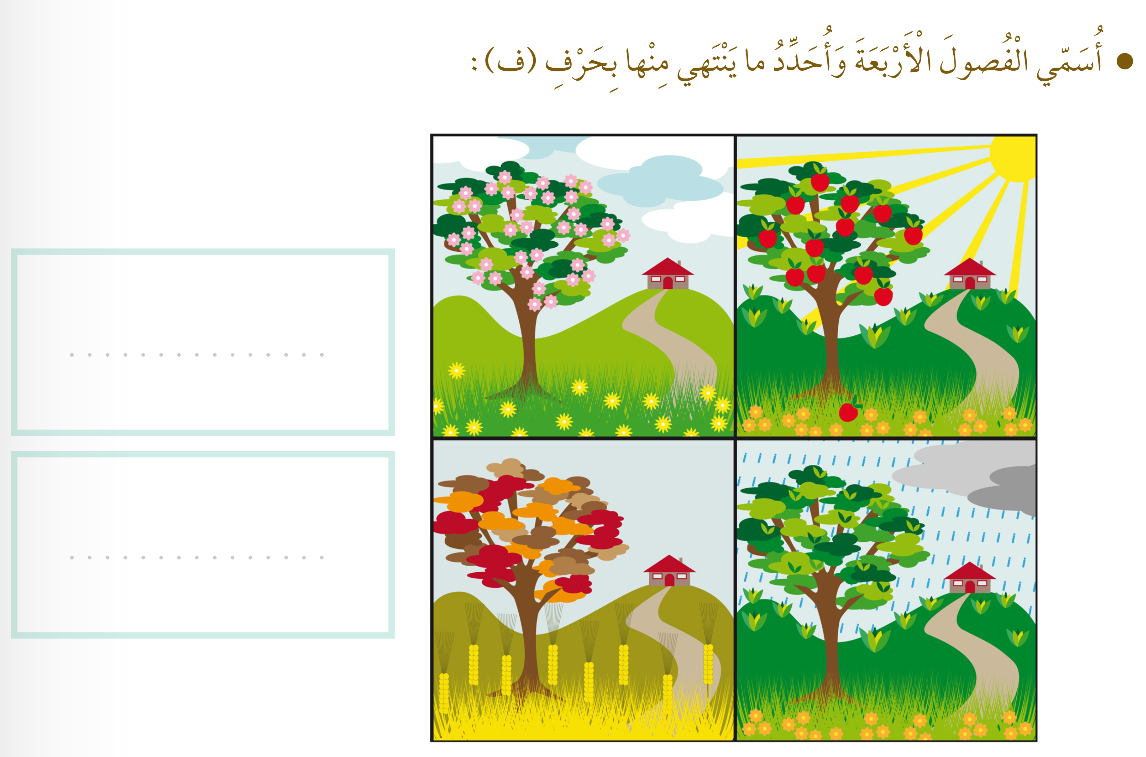 صيْــفٌ
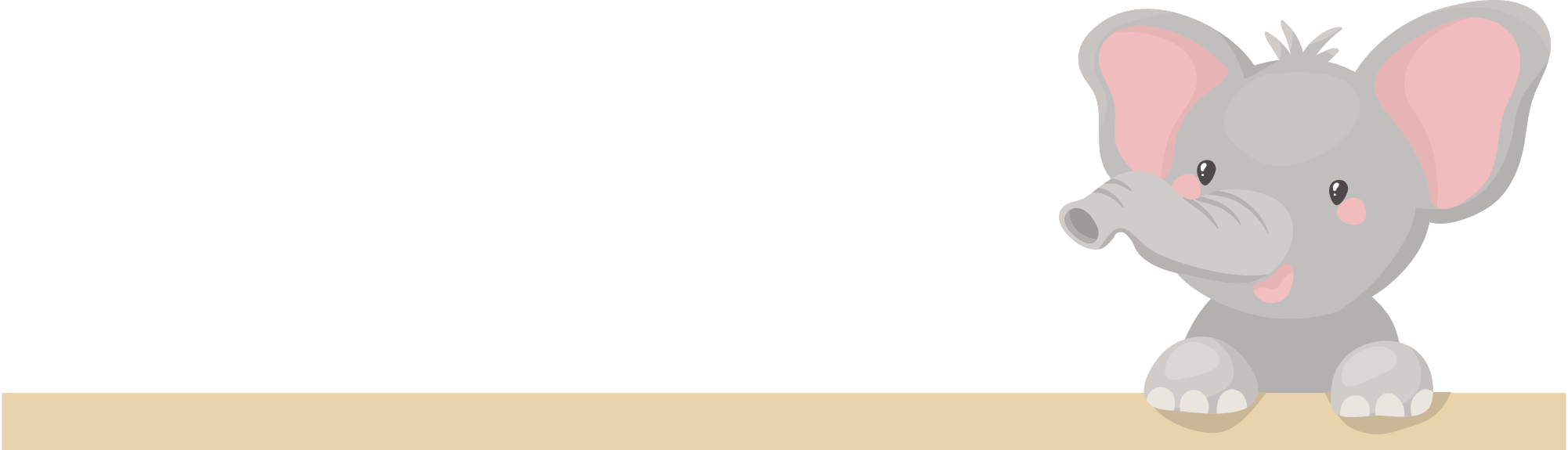 خَريـفٌ
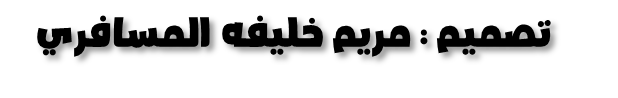